NEW YORK TRIP
13th February – 17th February 2017
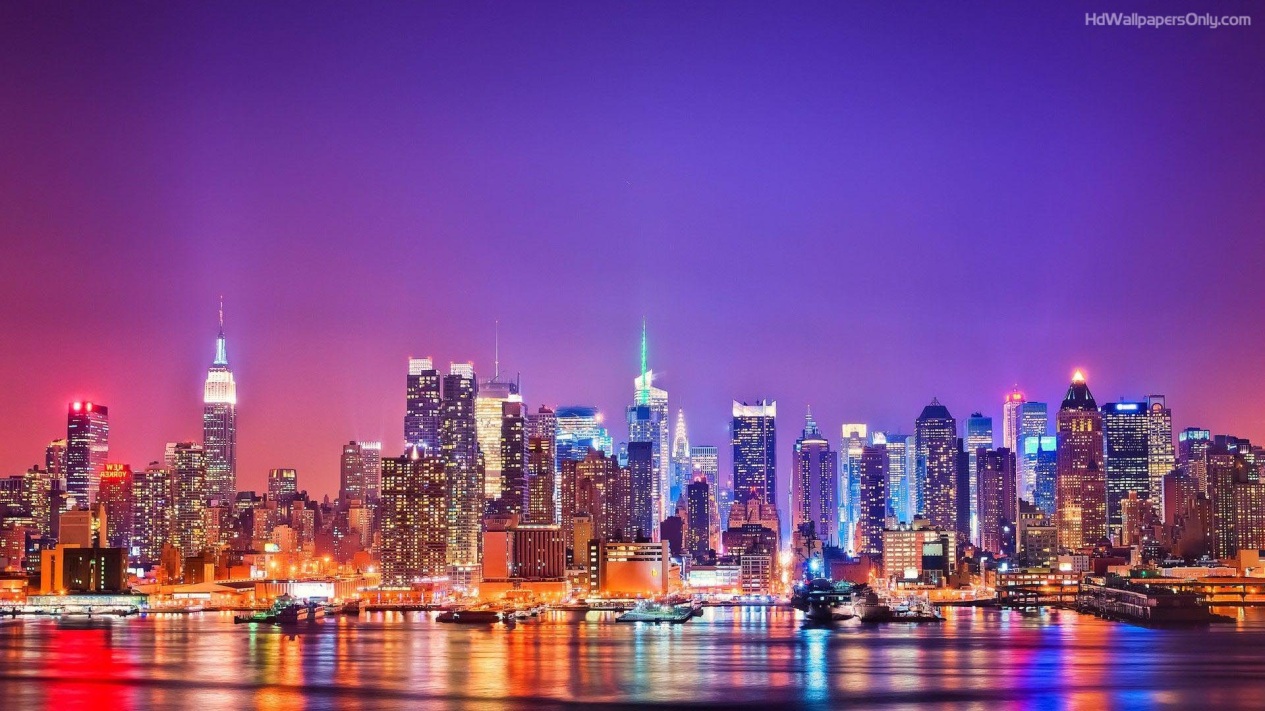 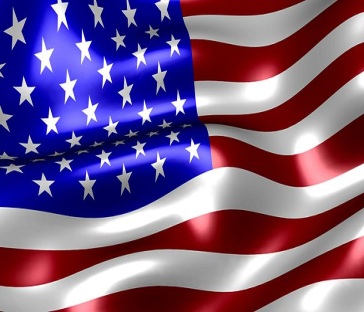 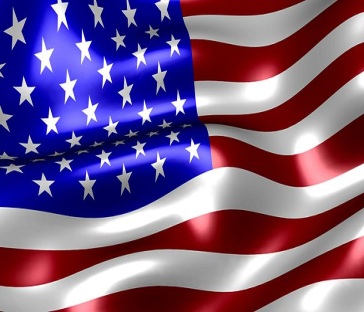 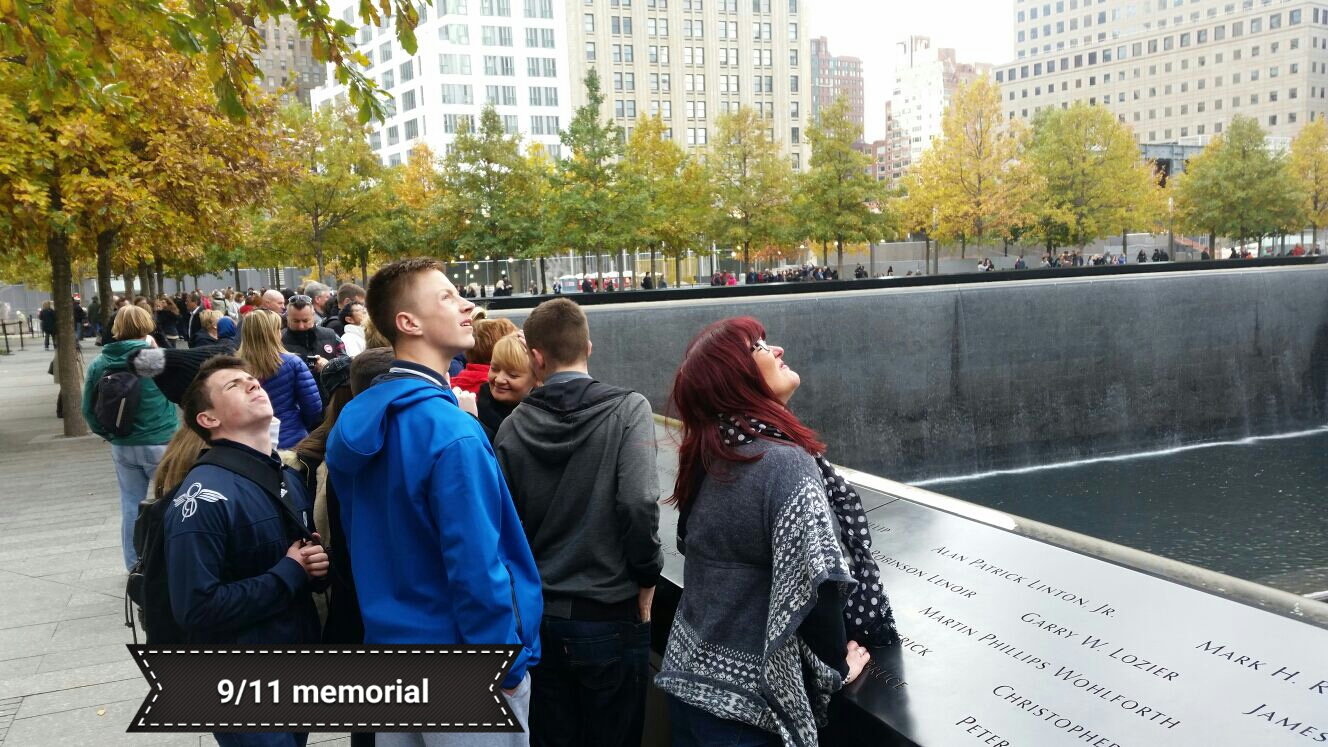 Memories of last year…
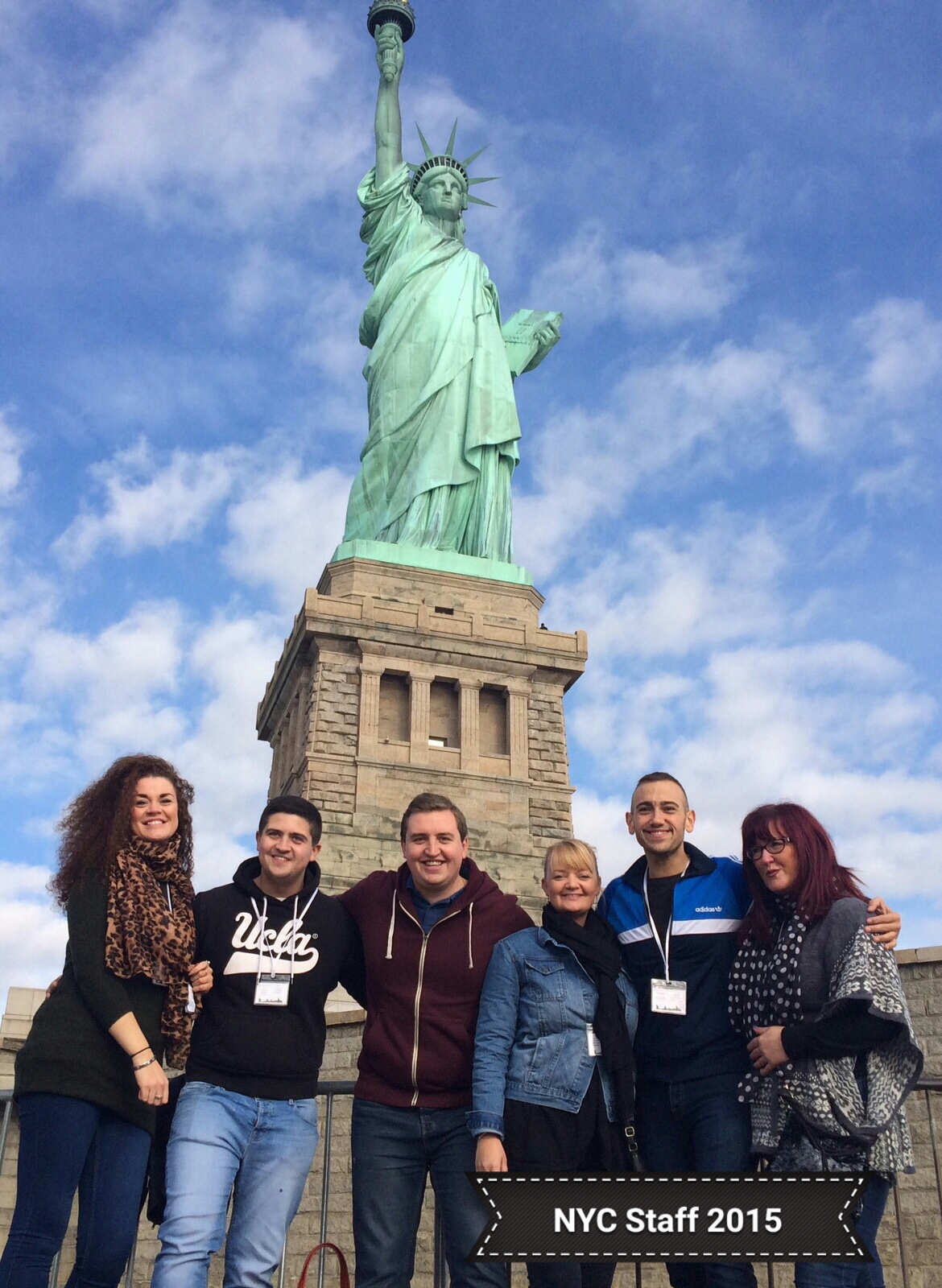 Memories of 
last year…
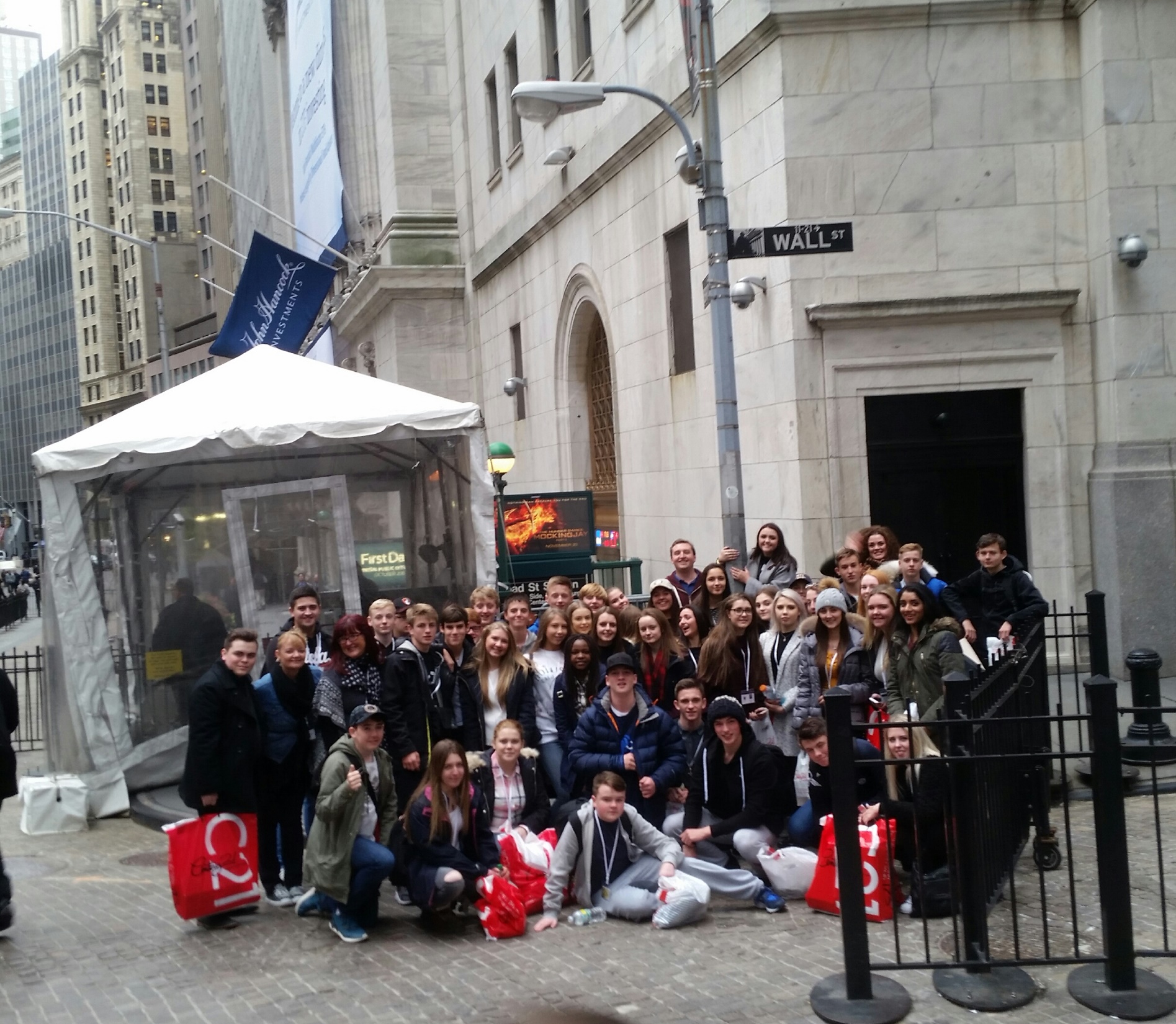 Memories of last year…
Why RE & NYC?
To reflect on war, religion and terrorism in the 21st Century through visiting Ground Zero
Memories of last year…
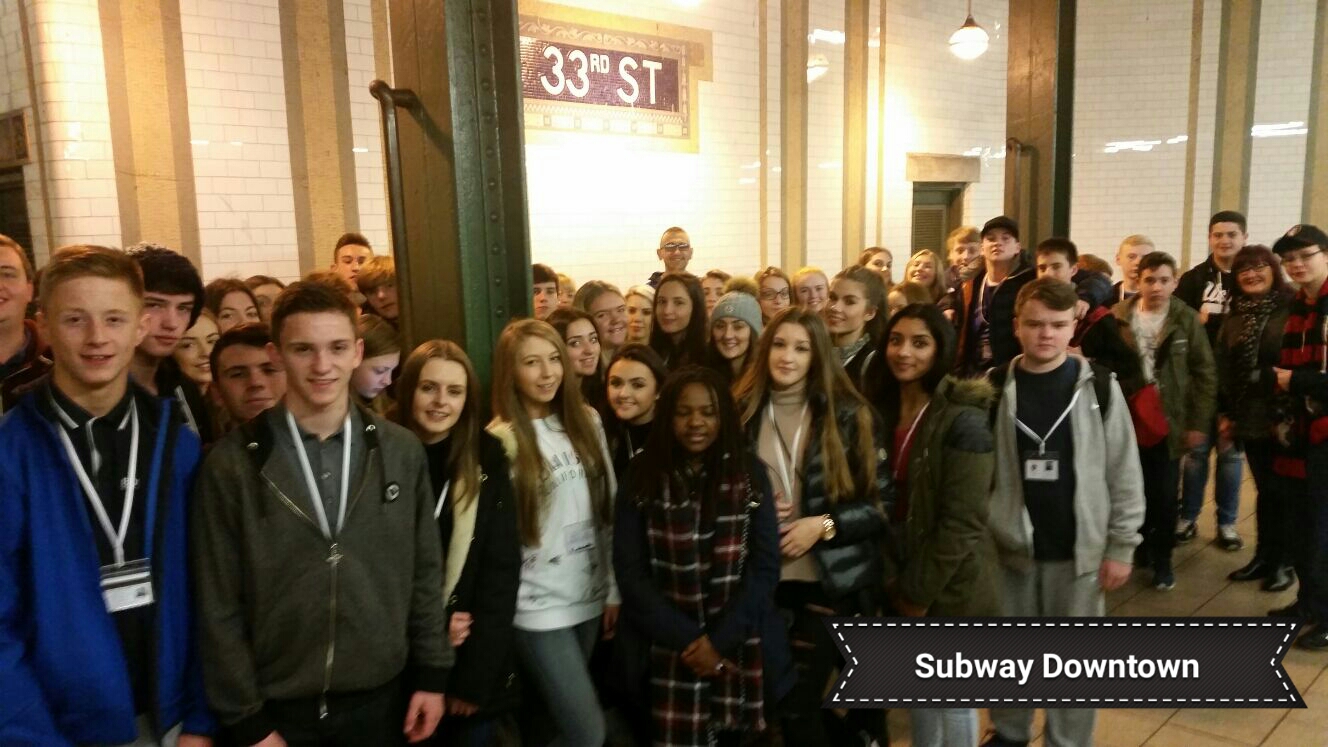 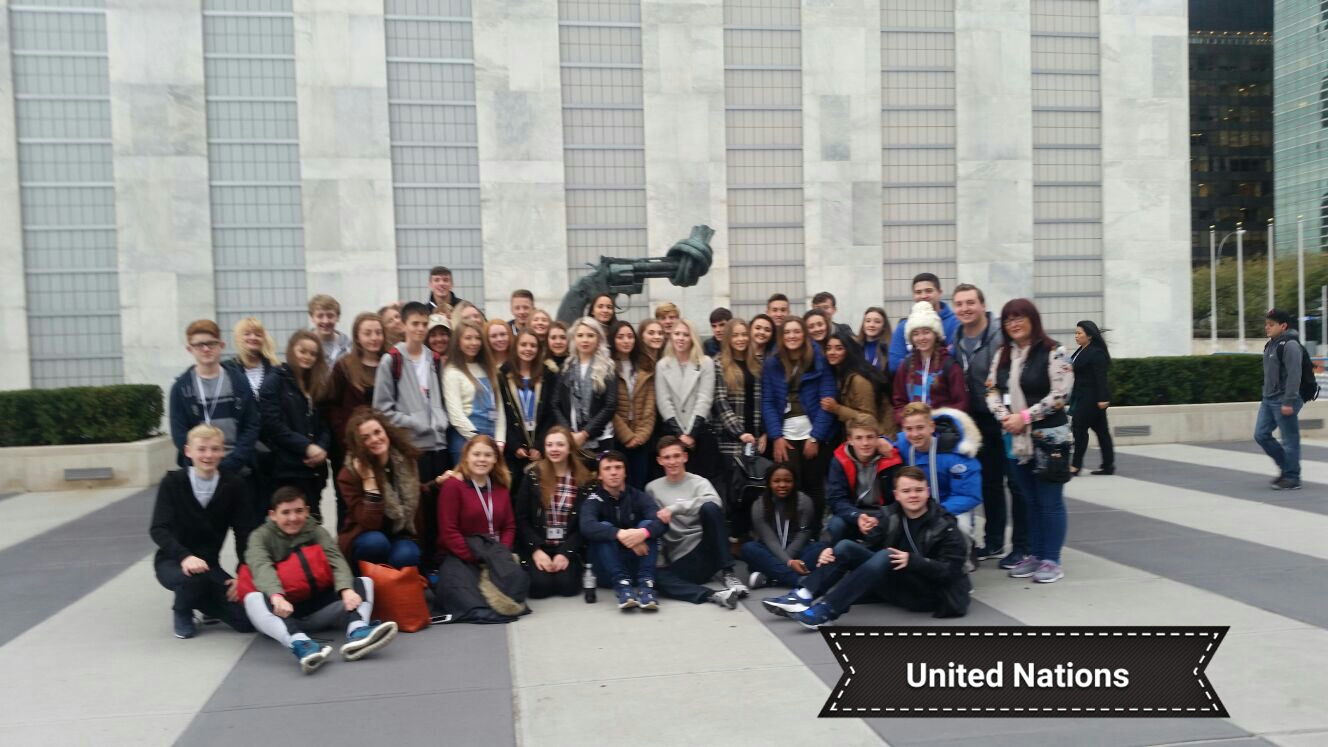 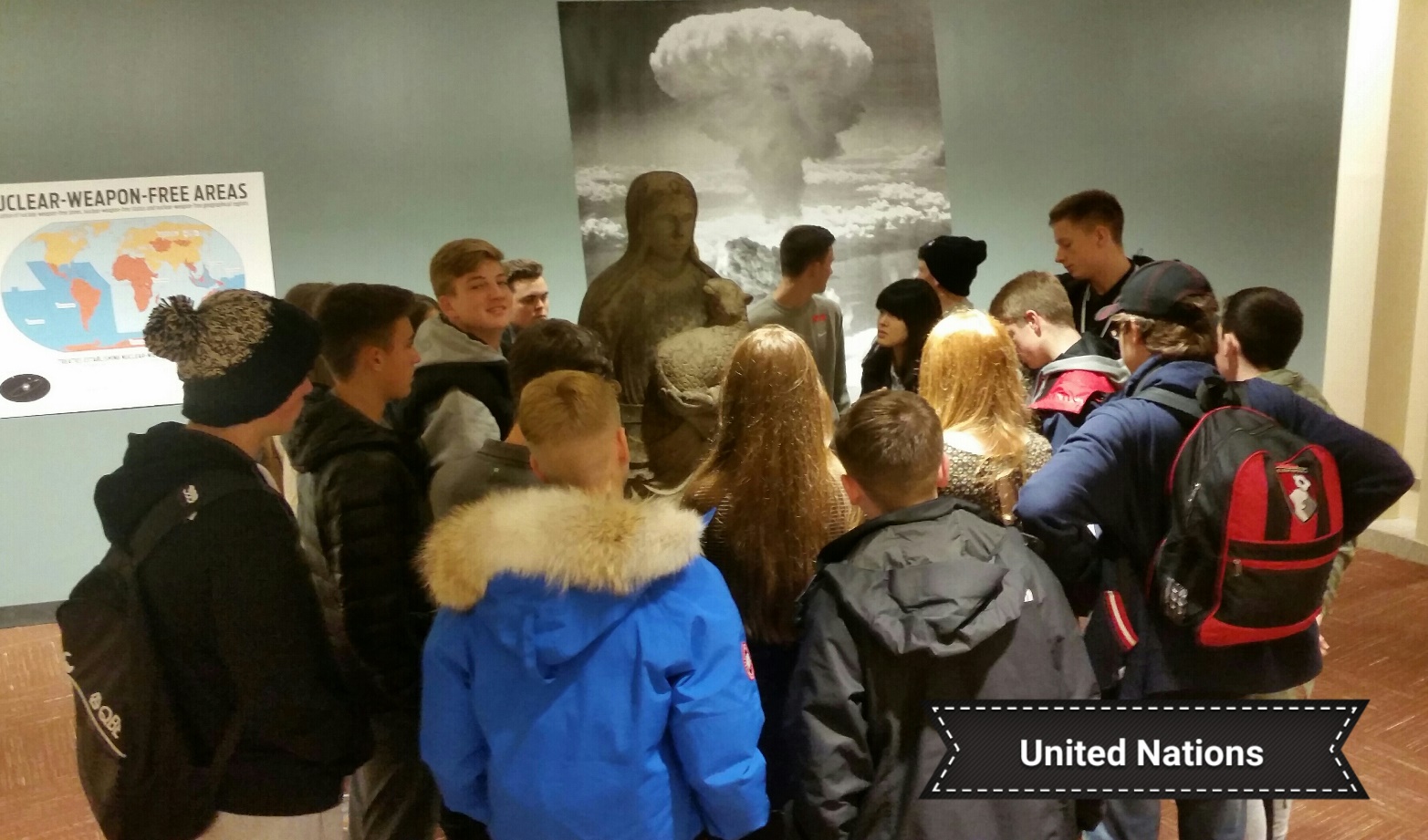 Memories of last year…
Memories of last year…
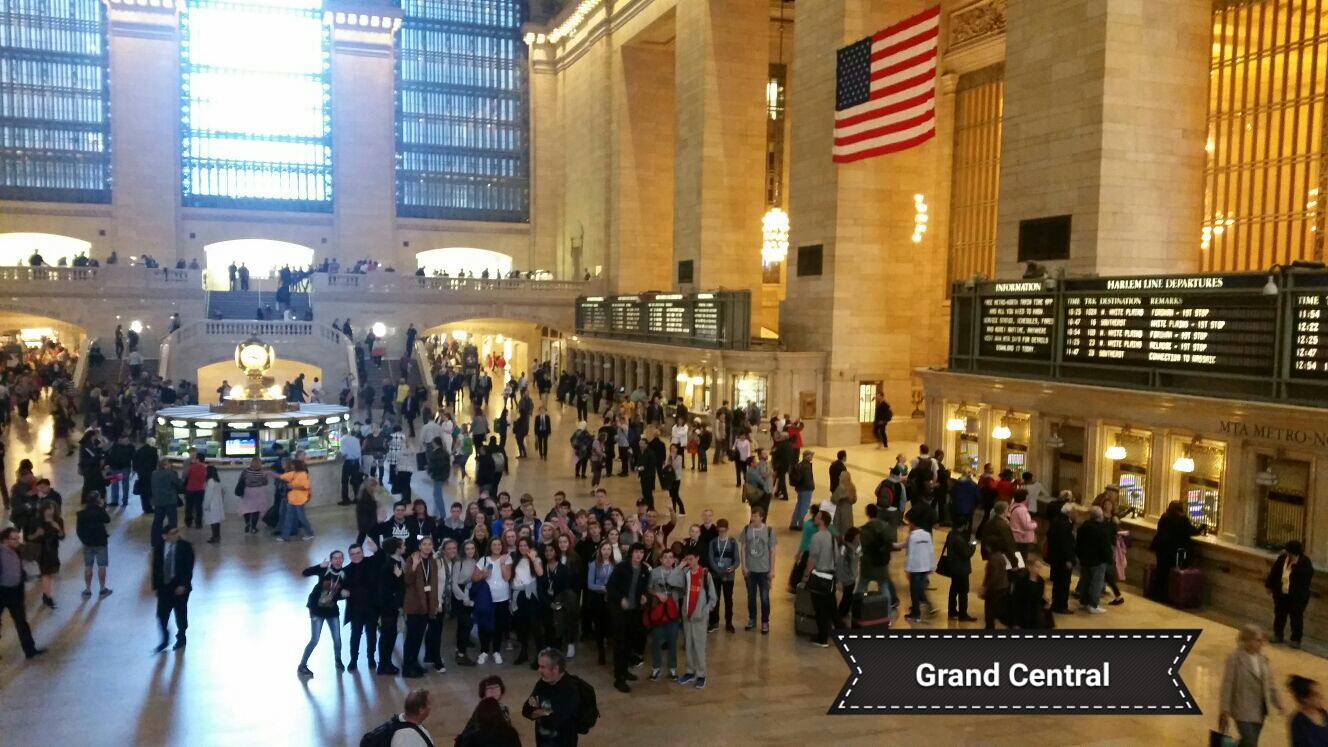 What our Pupils told us last year…
‘I would recommend the trip to other year groups, because it is an absolutely amazing experience’ – Liam Bott
NEW YORK TRIP
13th February – 17th February 2017
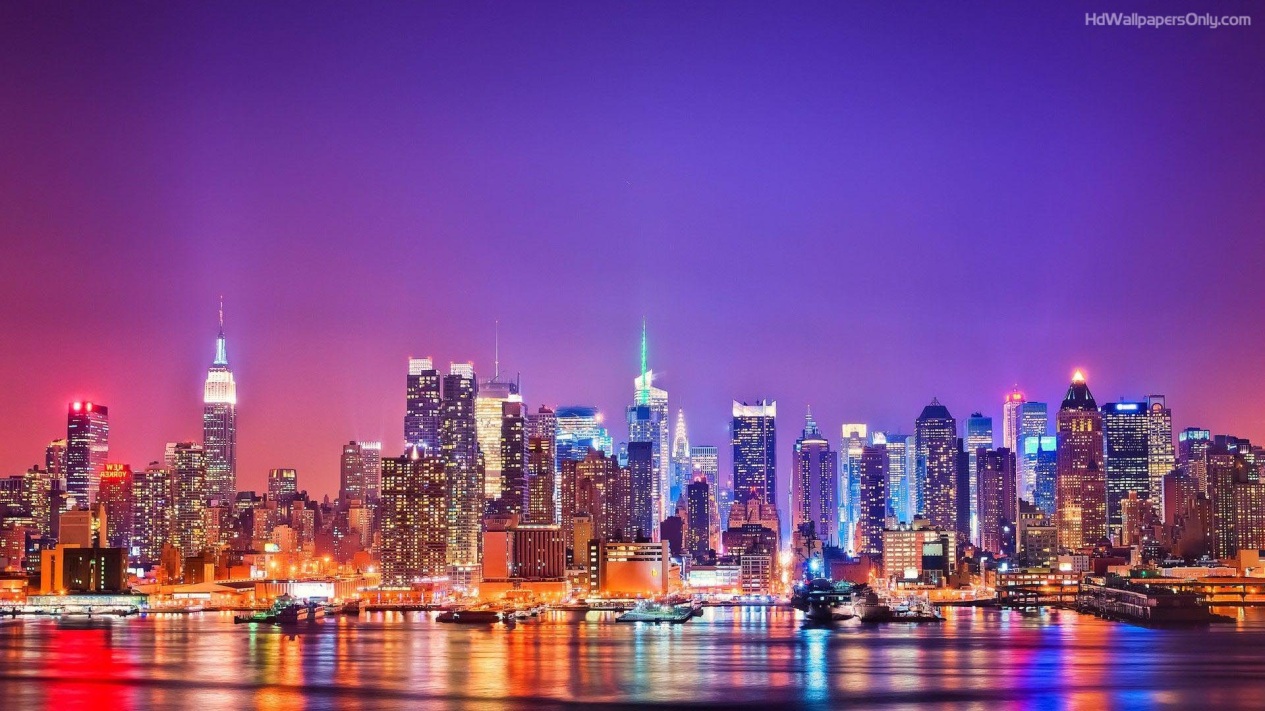 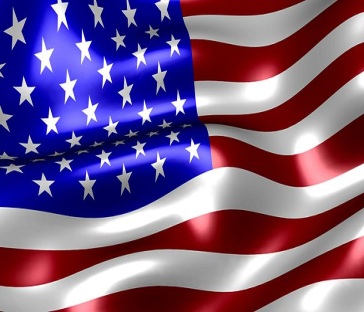 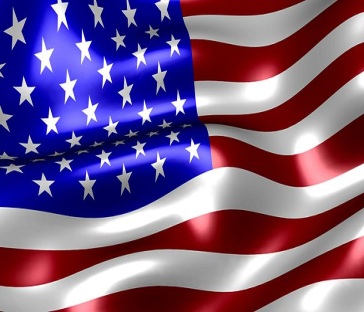 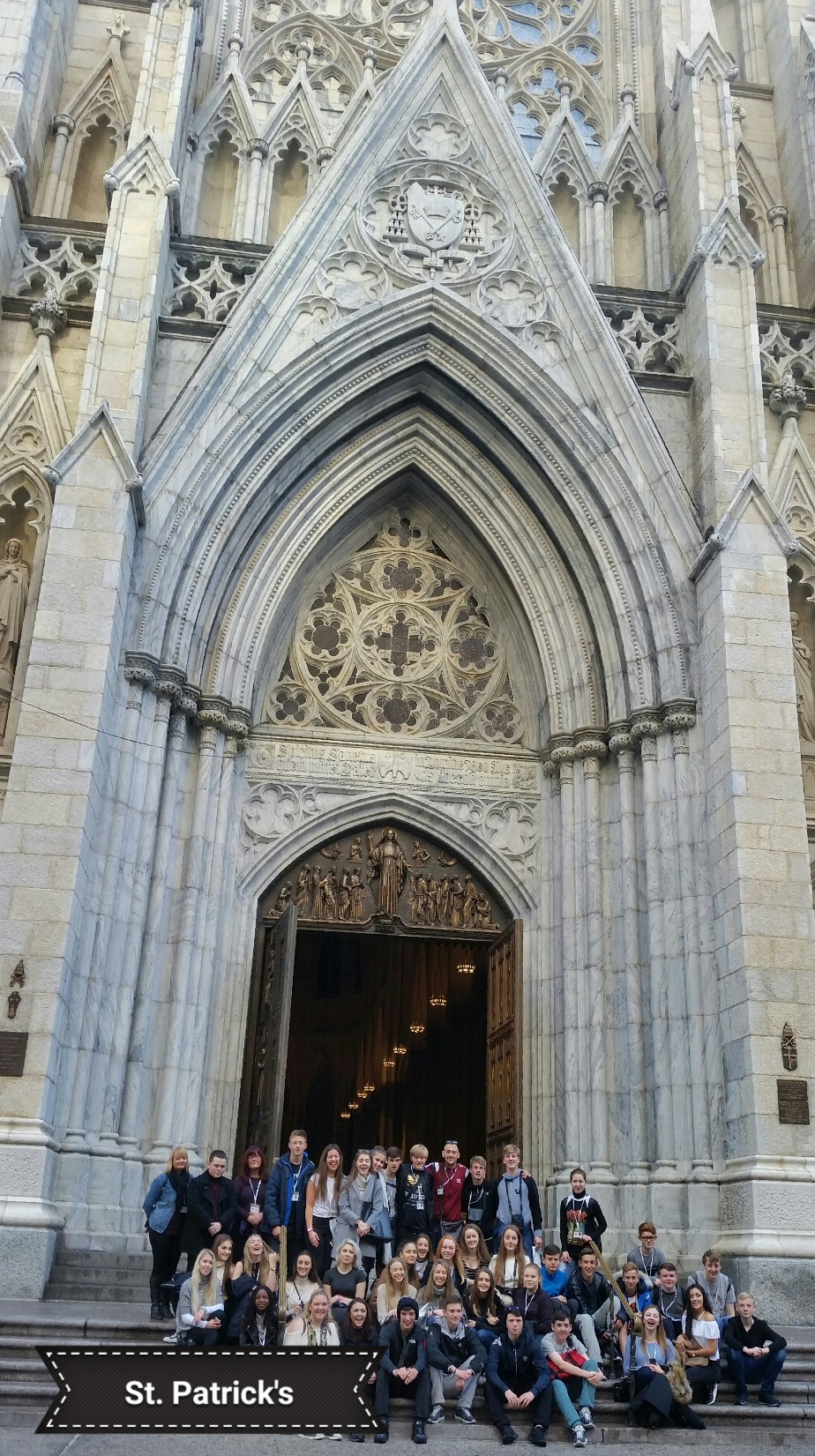 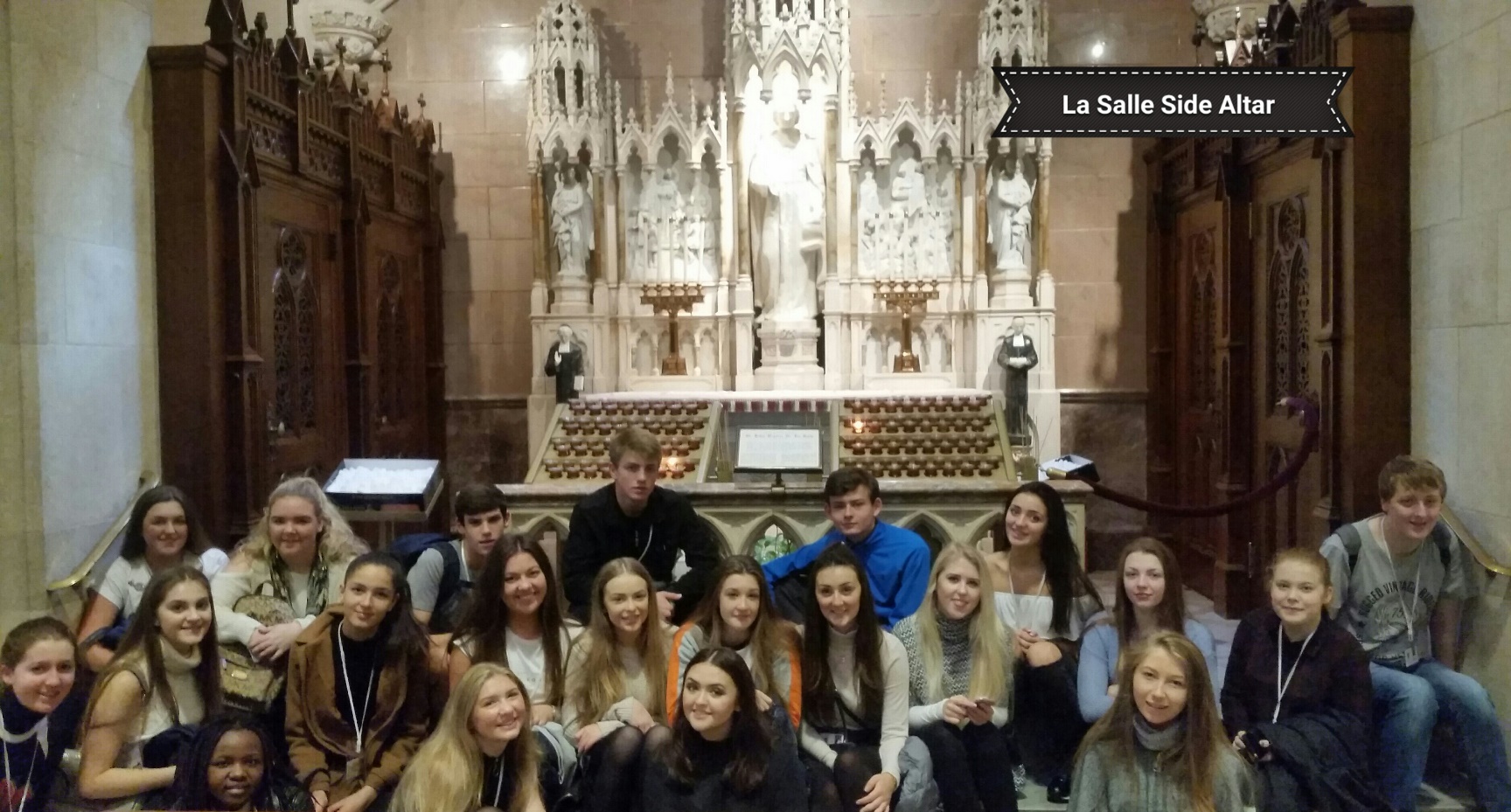 Memories of last year…
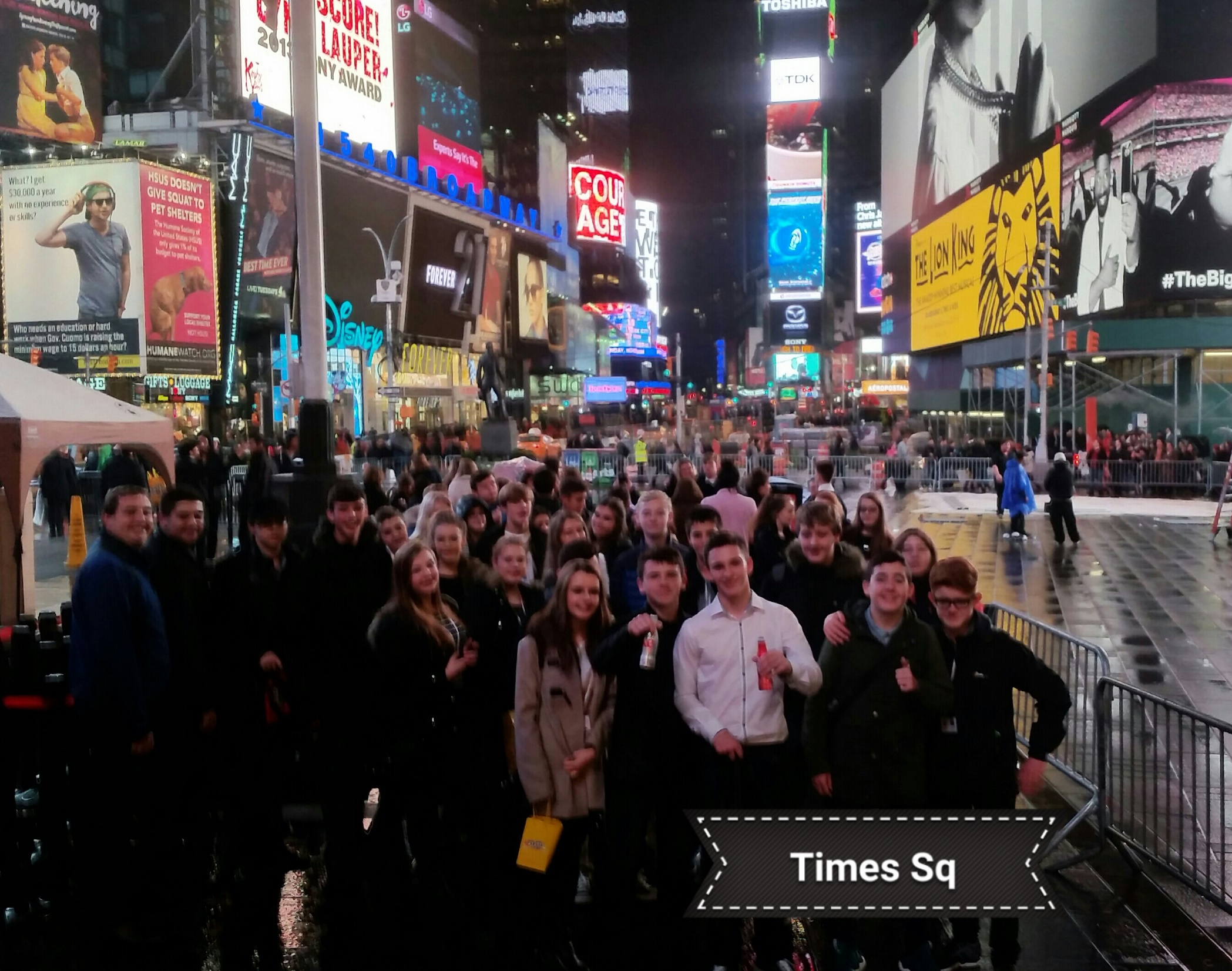 Memories
 of last 
year…
What our Pupils told us last year…
‘The trip was worth every penny and NYC is somewhere that everybody needs to visit.  Anybody who gets the chance to go is extremely lucky’ 
– Aidan Smithson
Memories of 
last year…
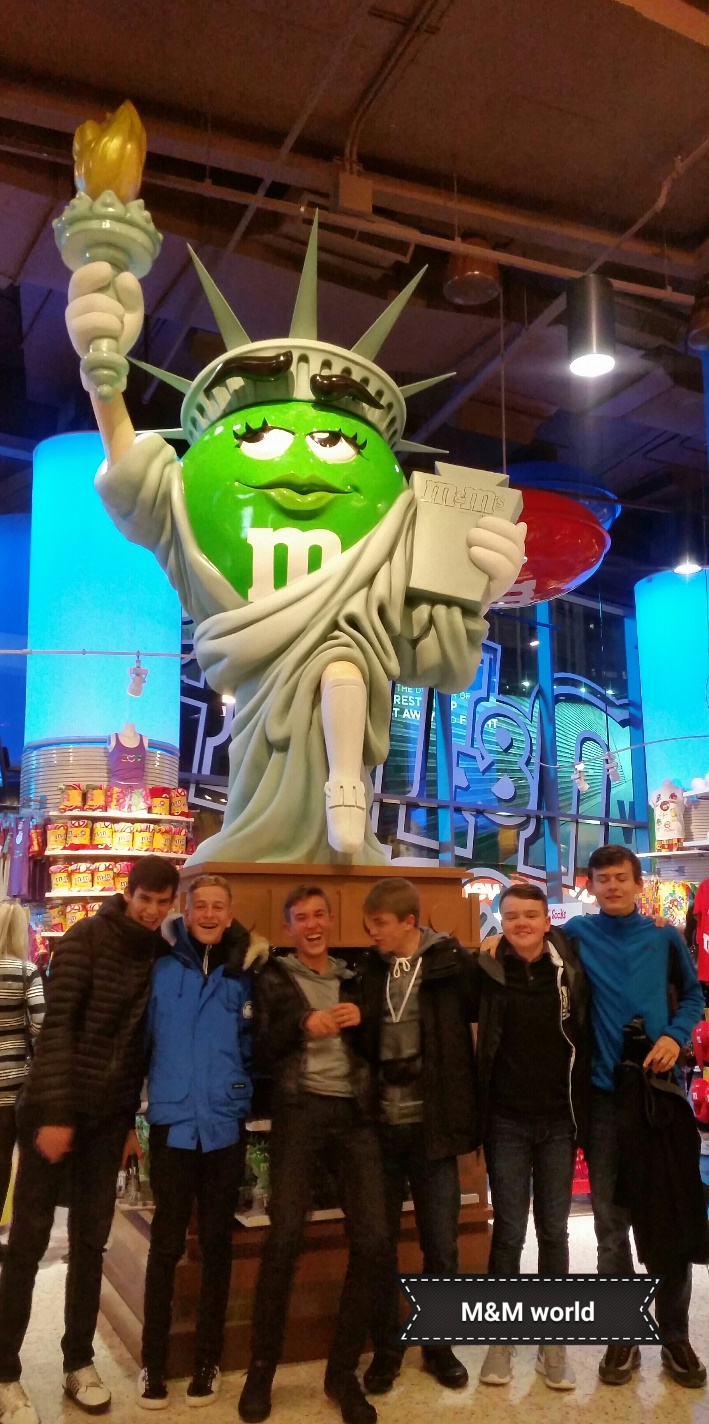 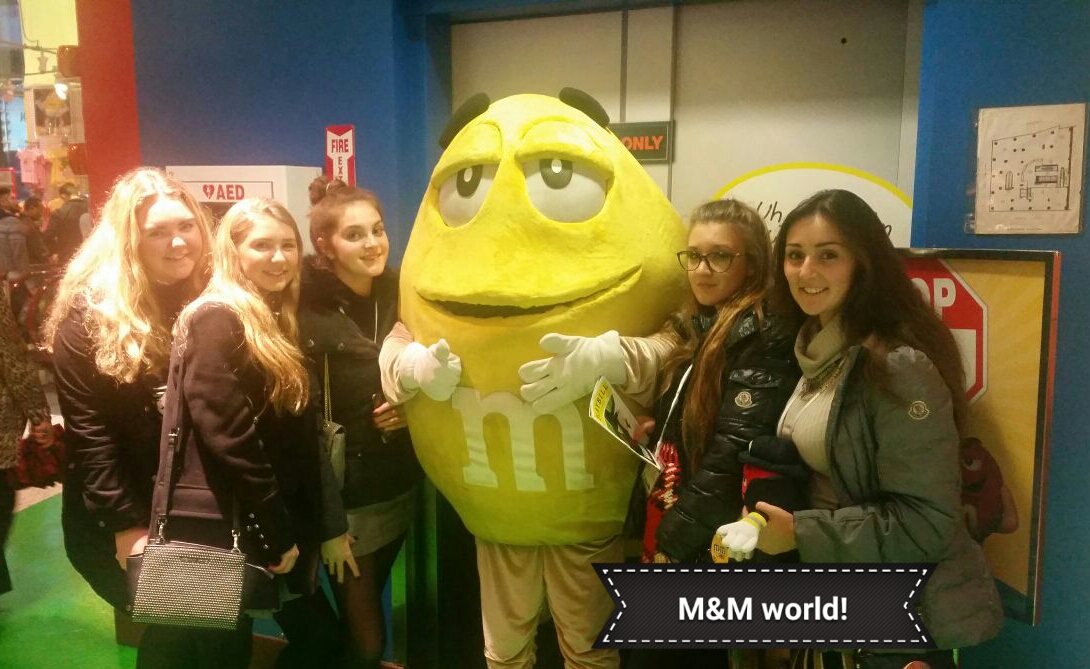 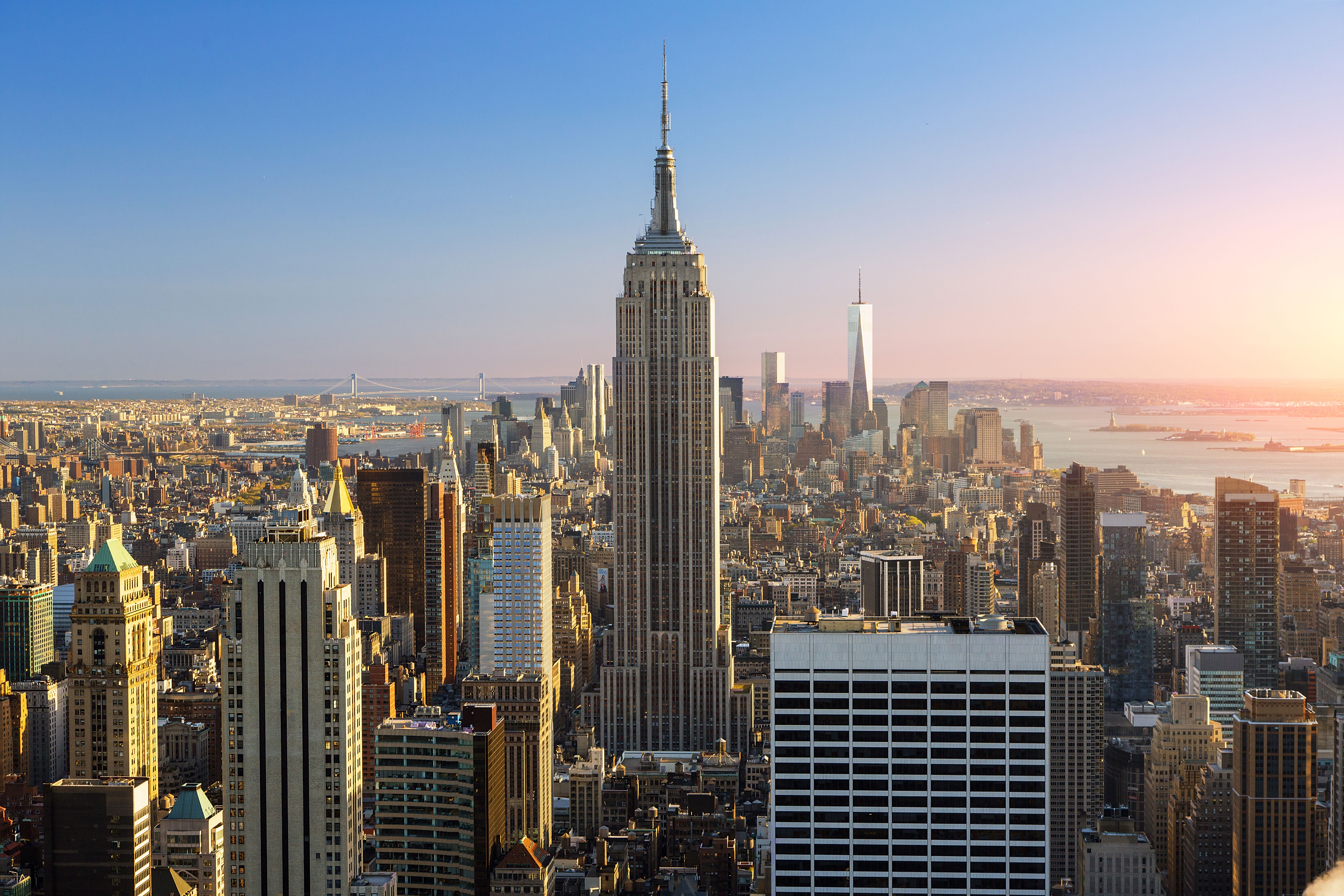 Why RE & NYC?
To explore the United Nations and experience it’s Head-Quarters
Memories of last year…
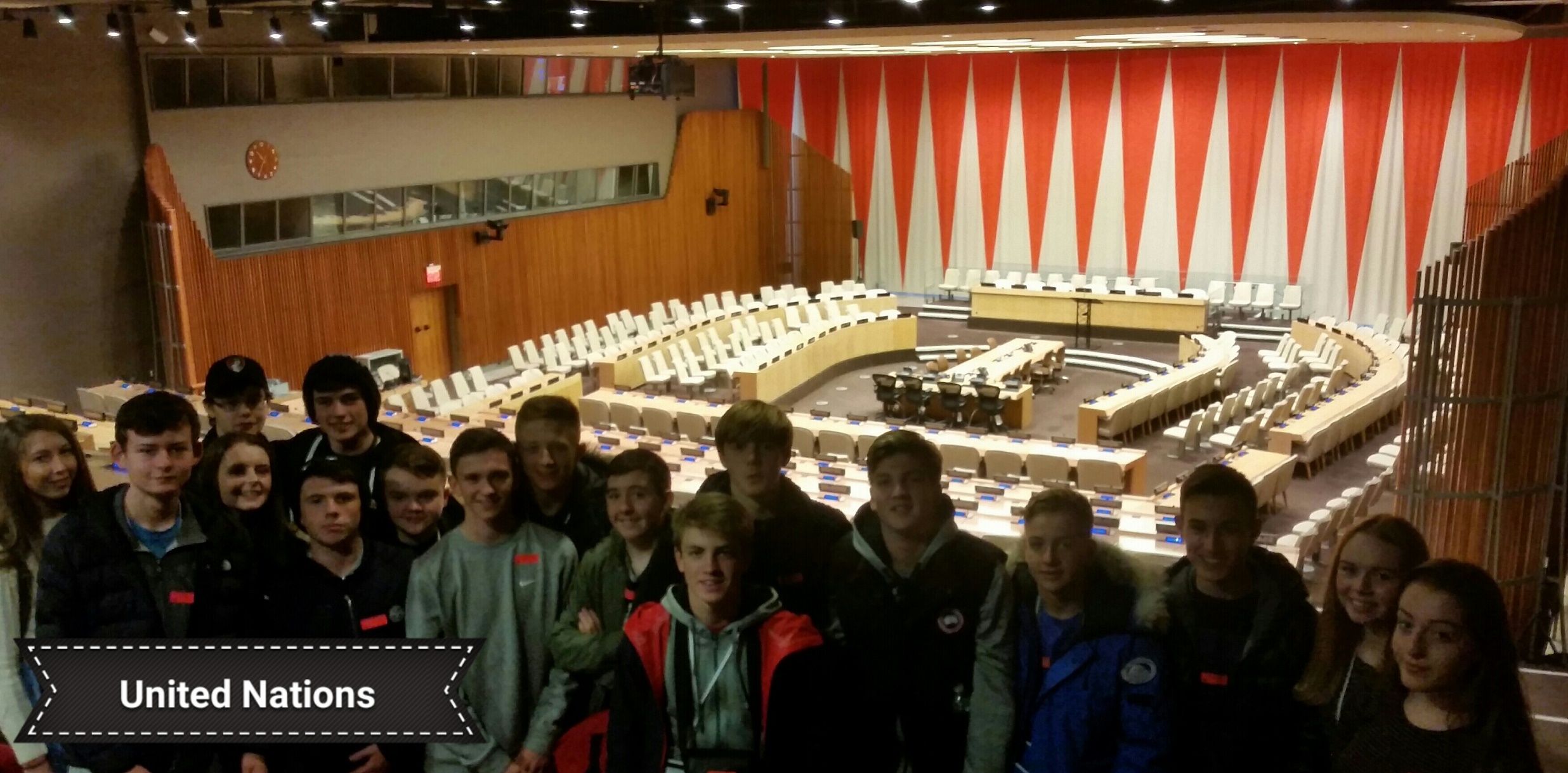 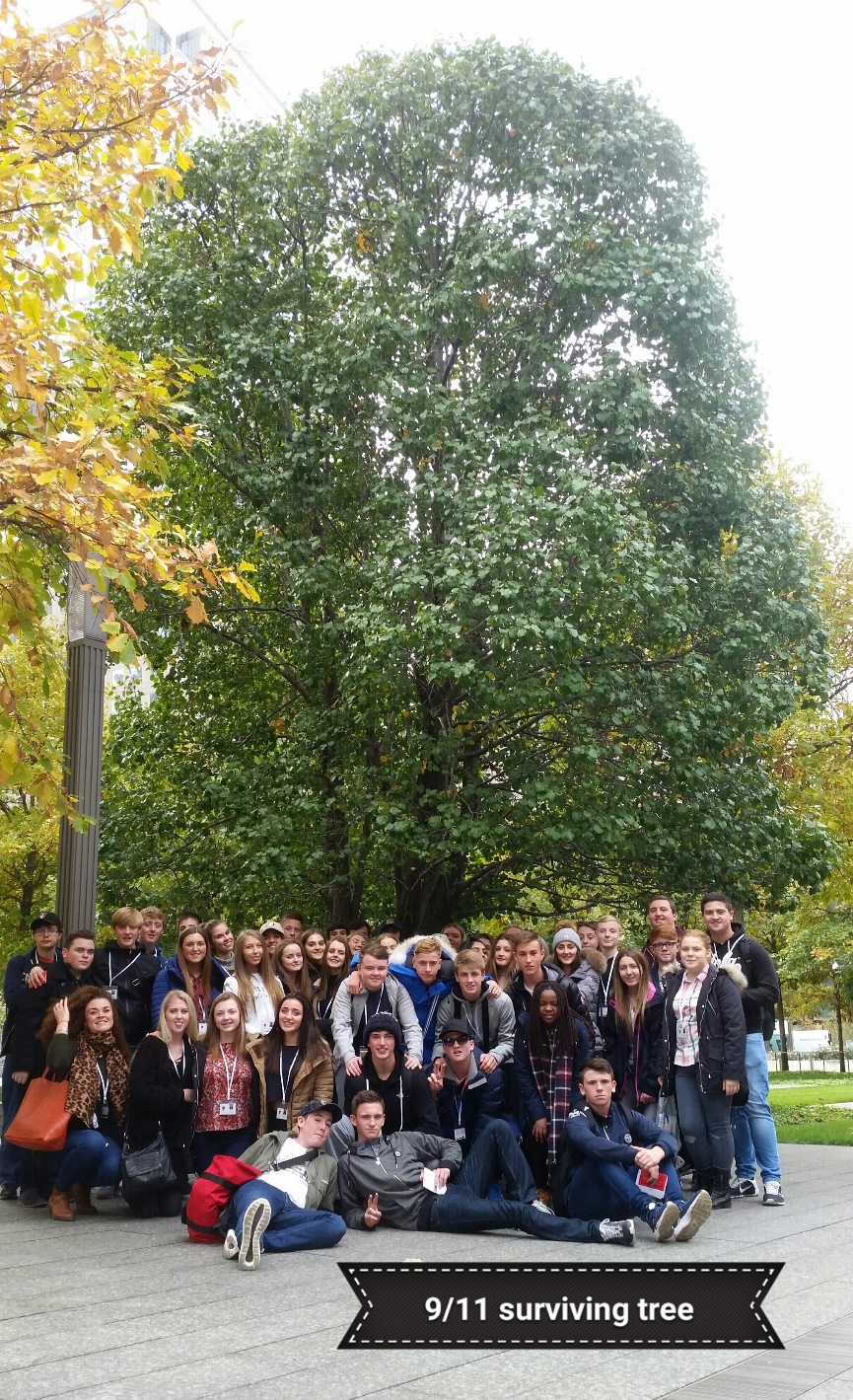 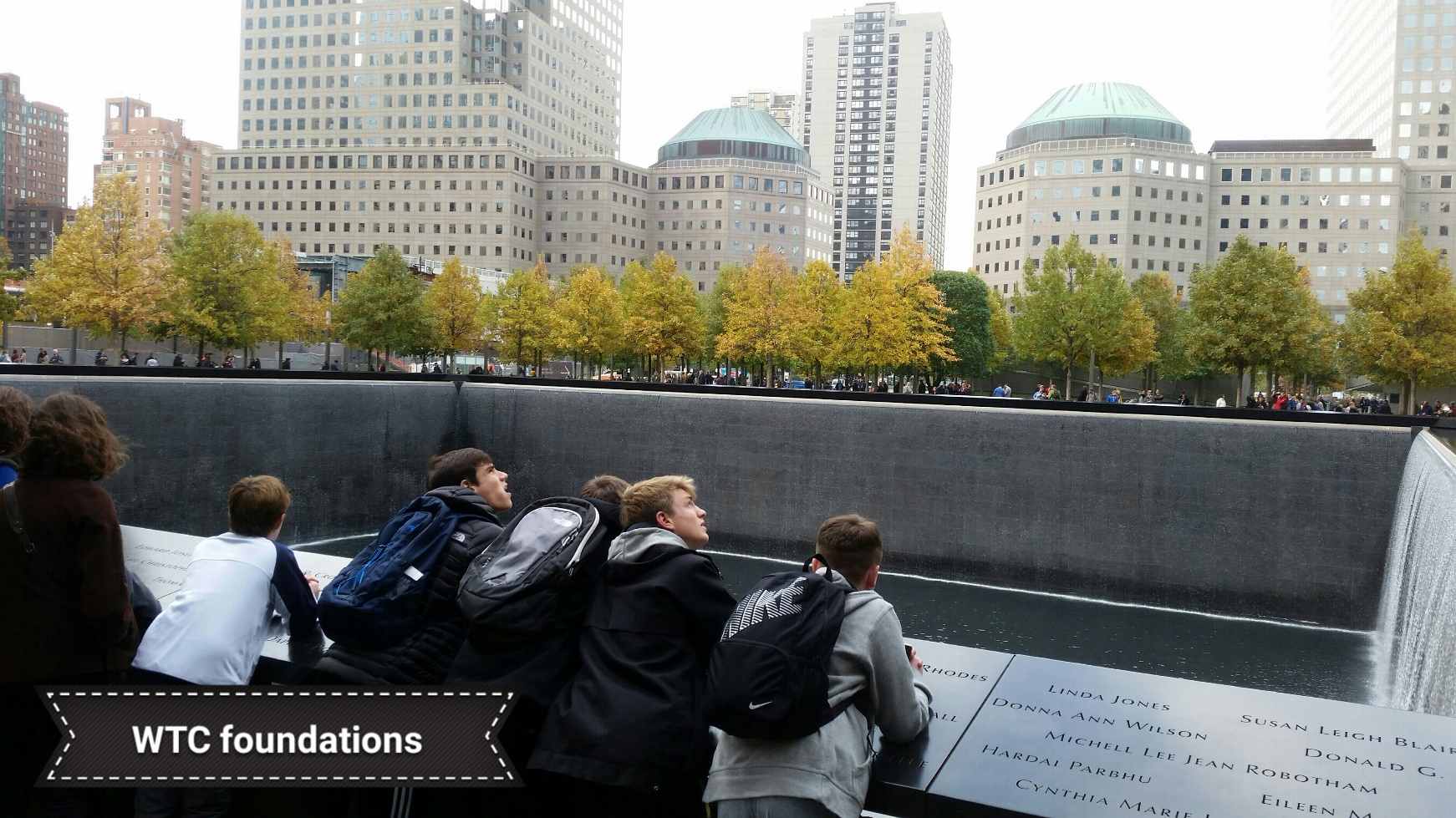 Memories of last year…
What our Pupils told us last year…
‘I learnt a lot on the trip.  I learnt about migrants who arrived at Ellis Island.  Most importantly, I learnt a lot about my own independence’ – Hannah Clisby
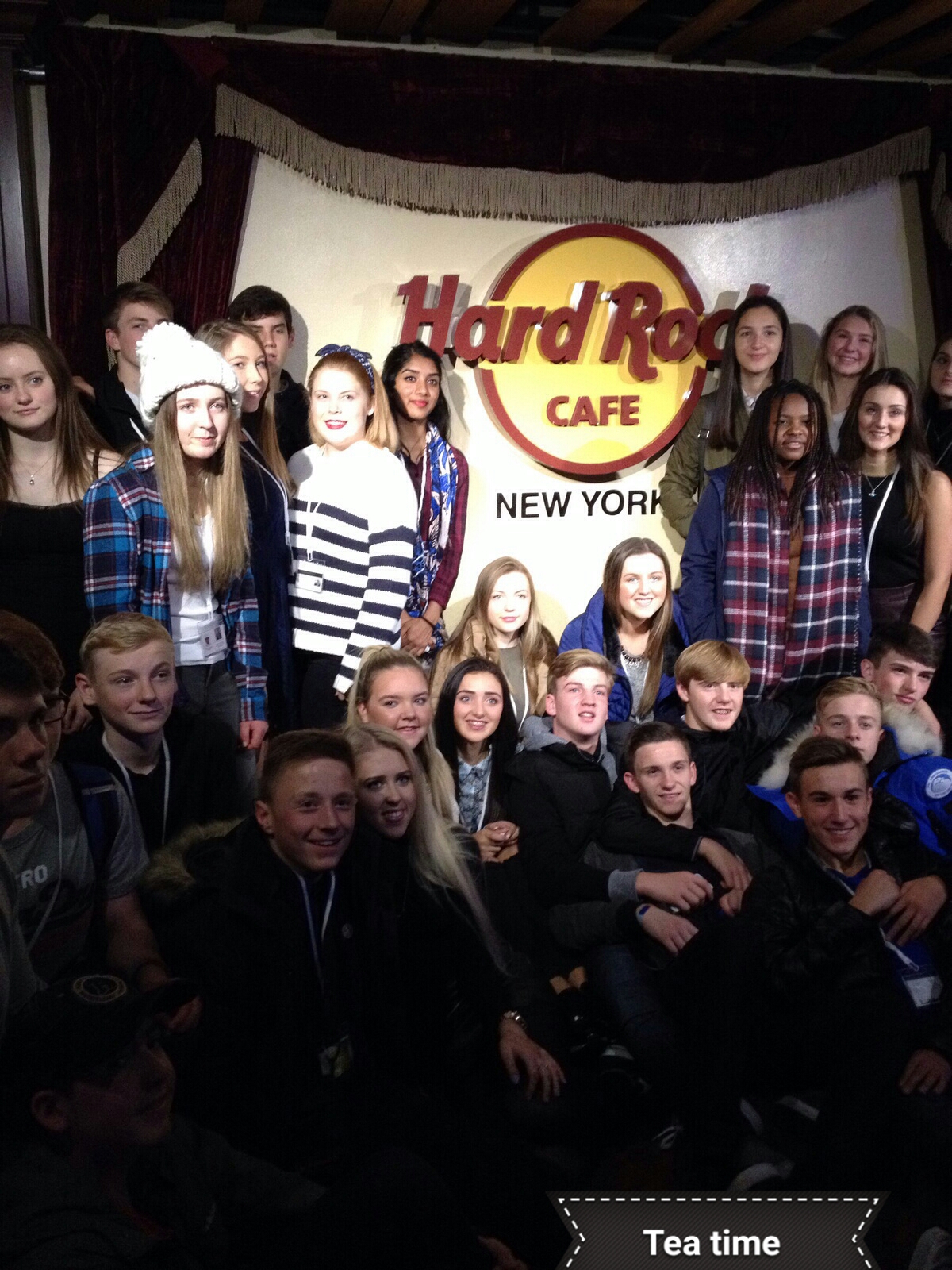 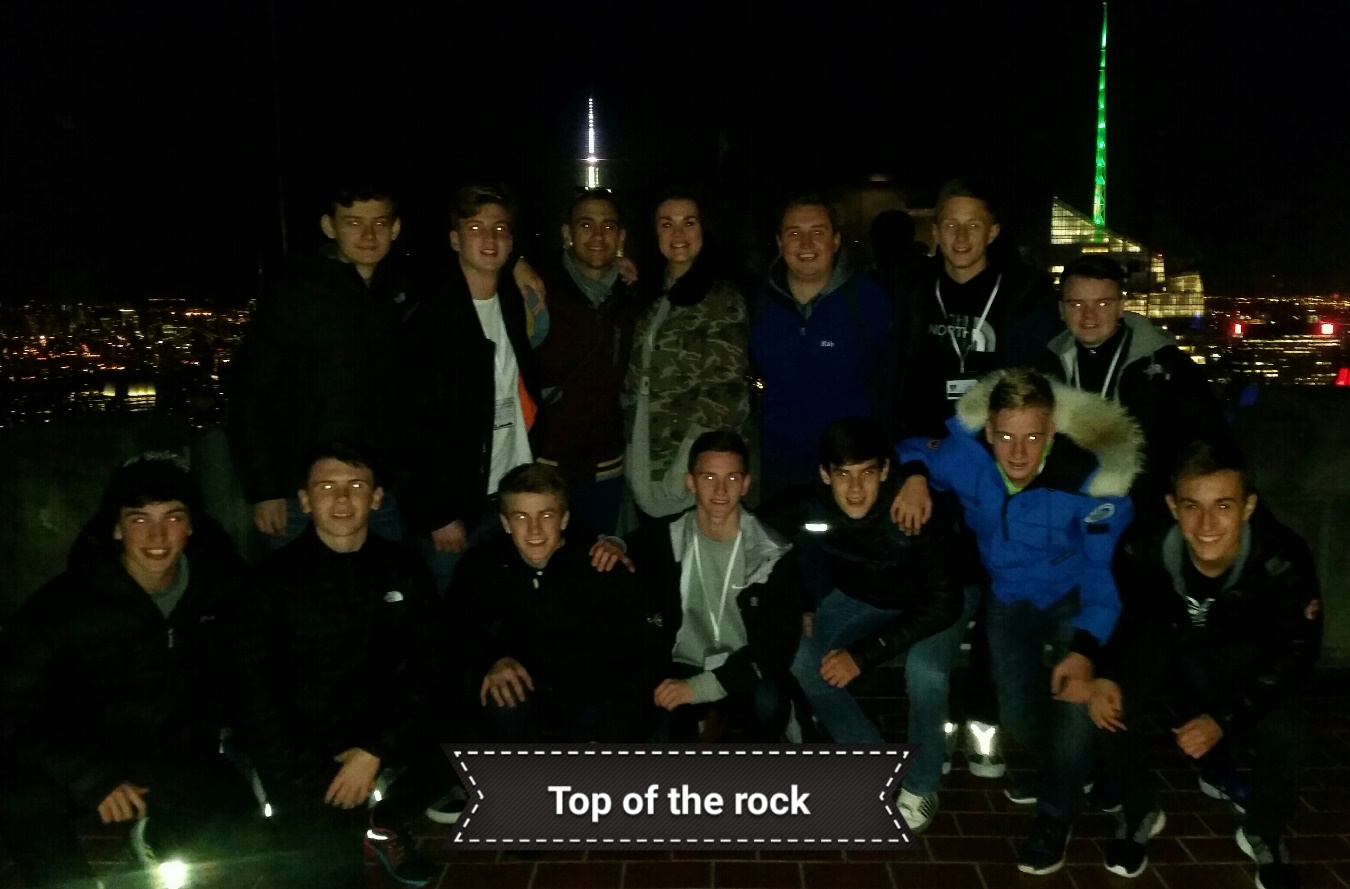 Memories of last year…
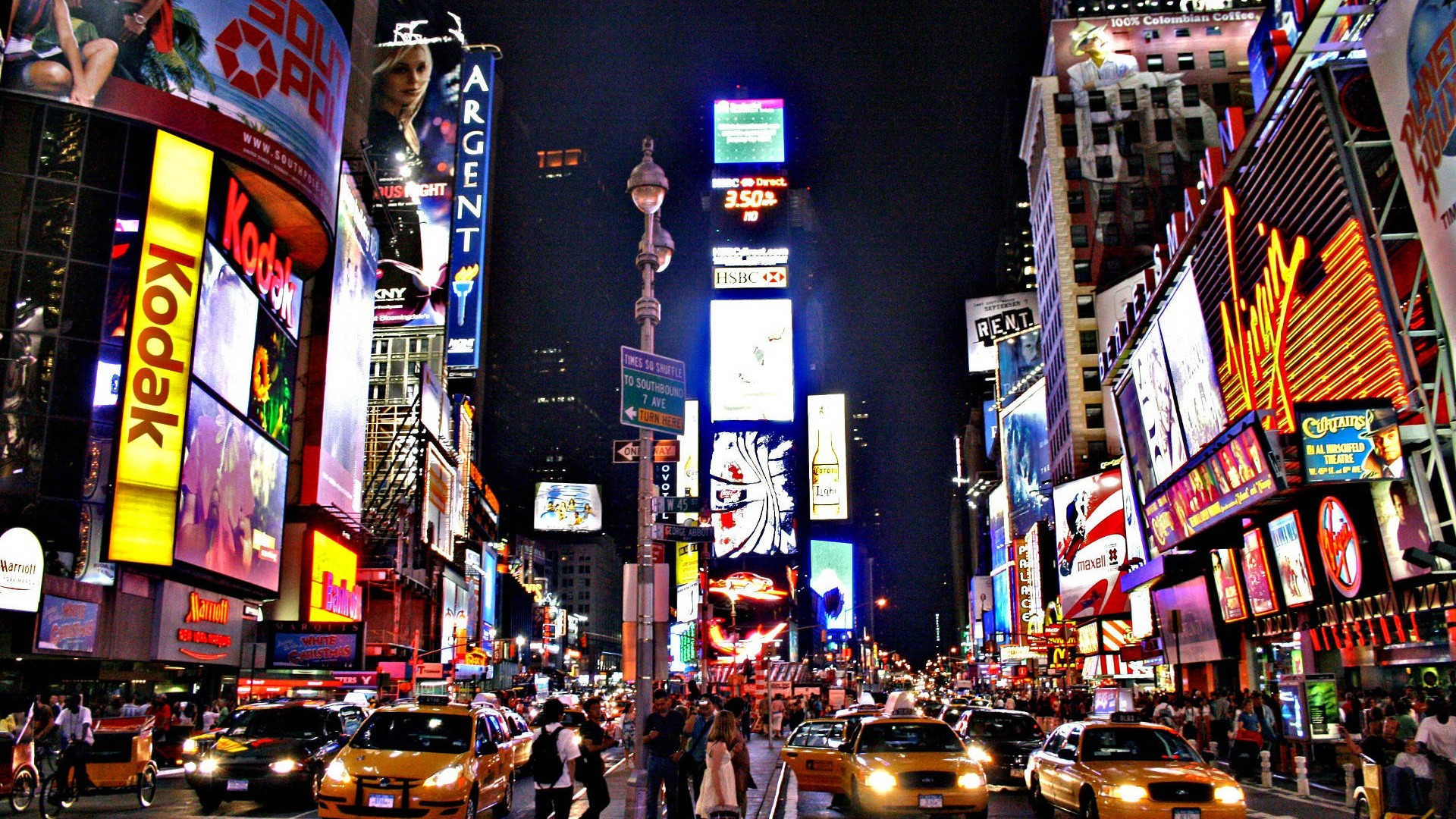 NEW YORK TRIP
13th February – 17th February 2017
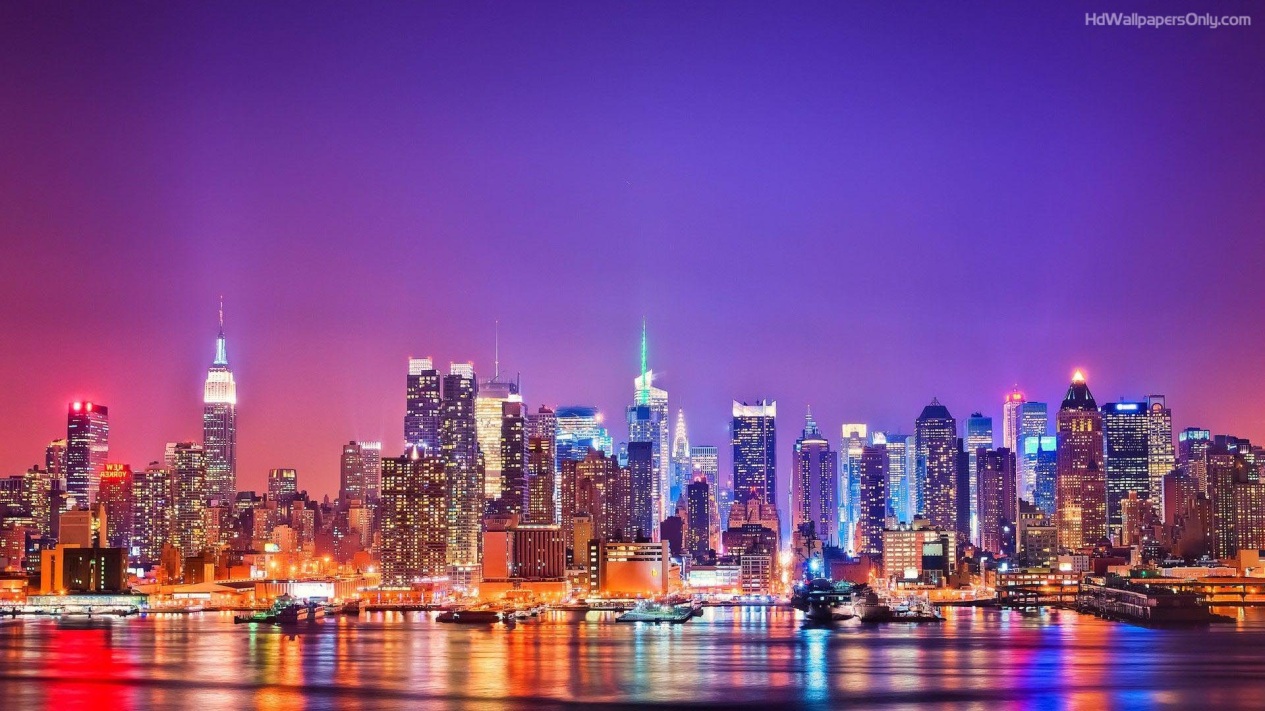 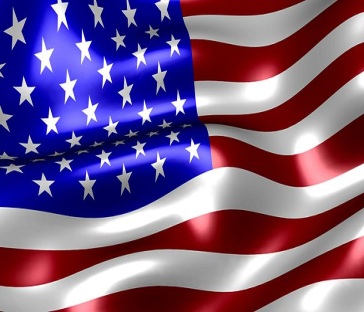 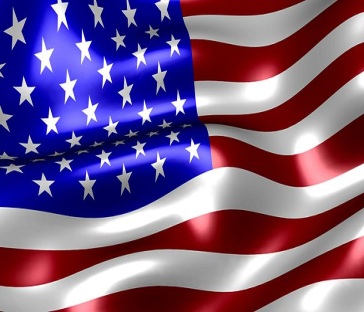 Memories of last year…
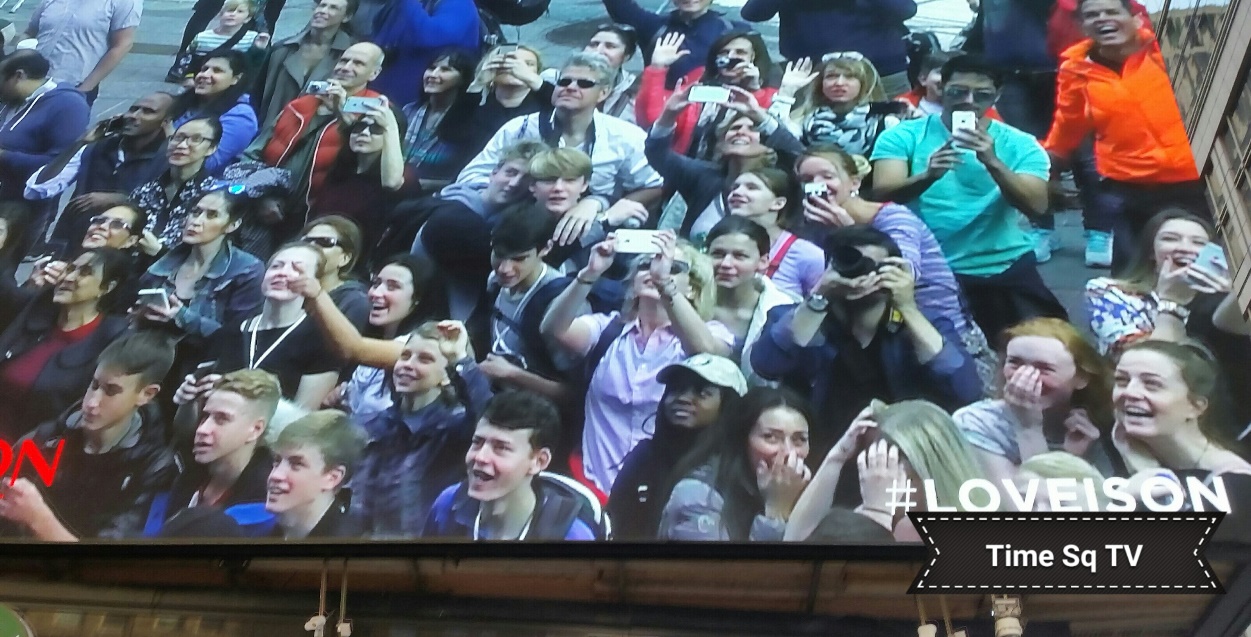 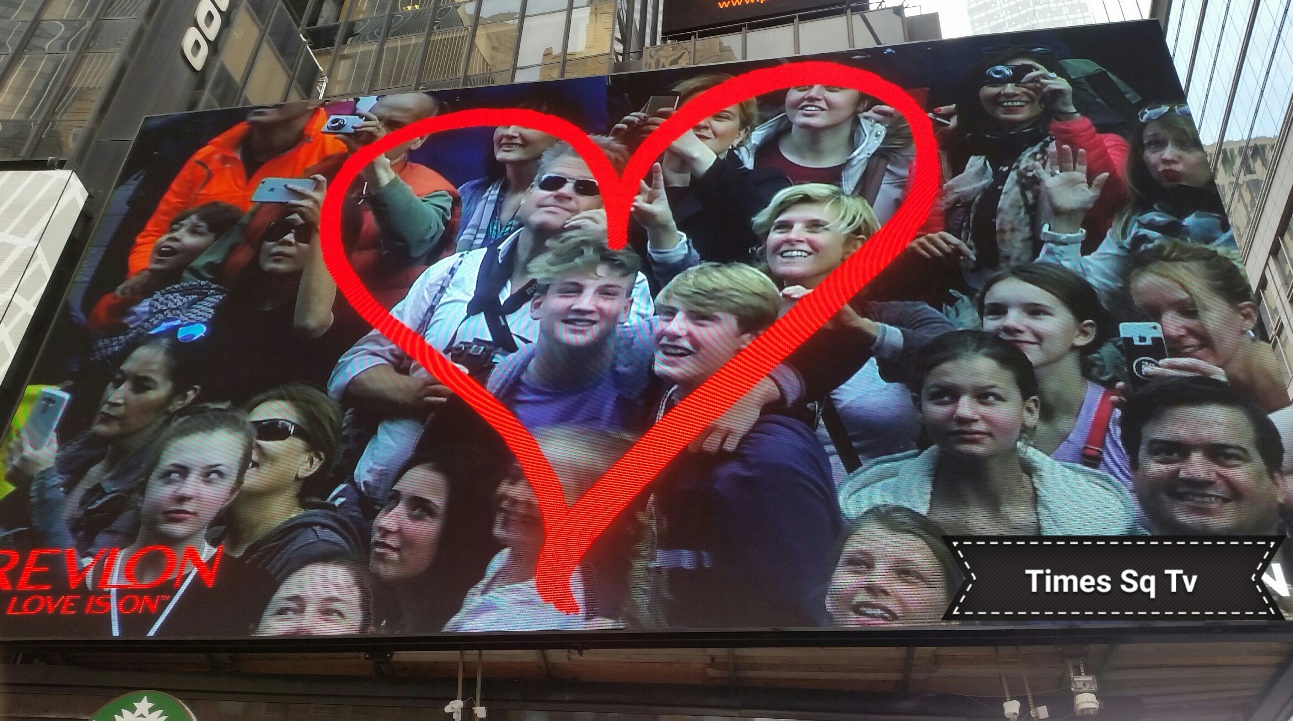 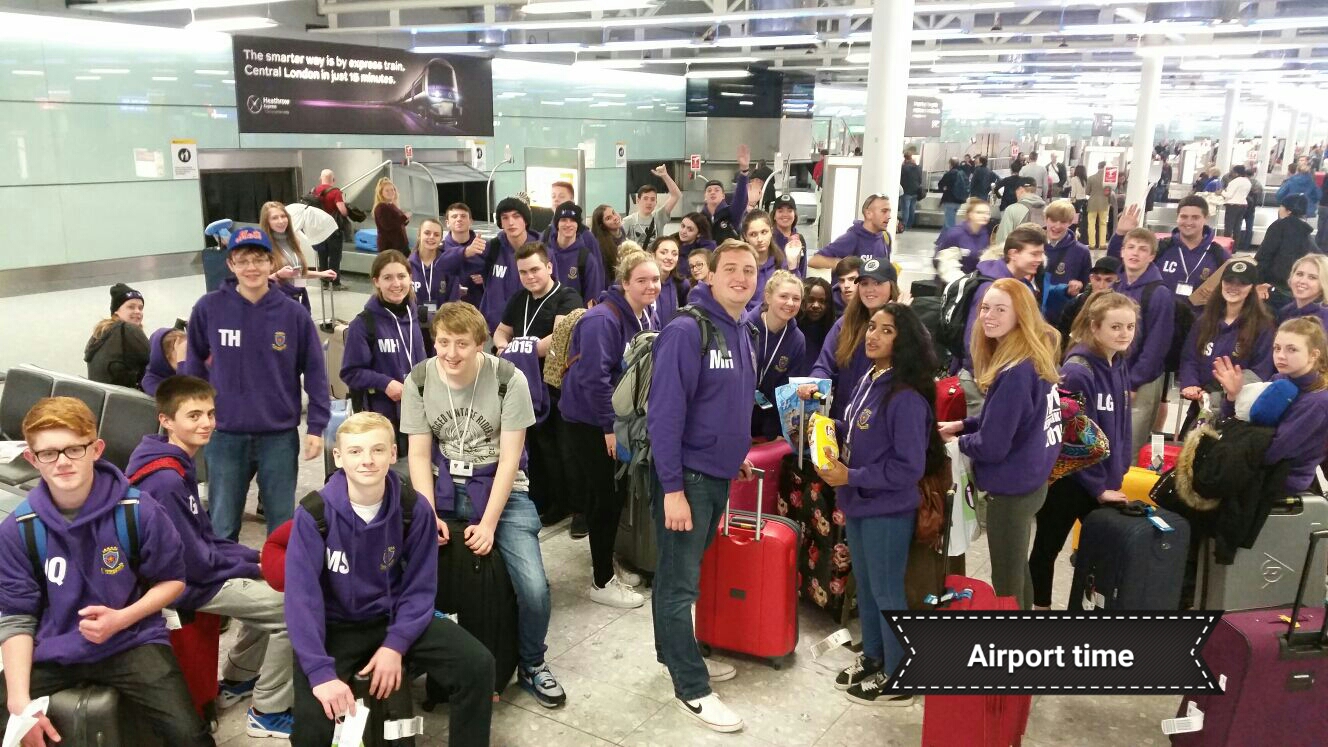 Memories of last year…
What our Pupils told us last year…
‘100% the best trip I have ever been on.  I made so many memories, became closer to other people in my year, and overall had a fab time’ – Isabelle Rowan
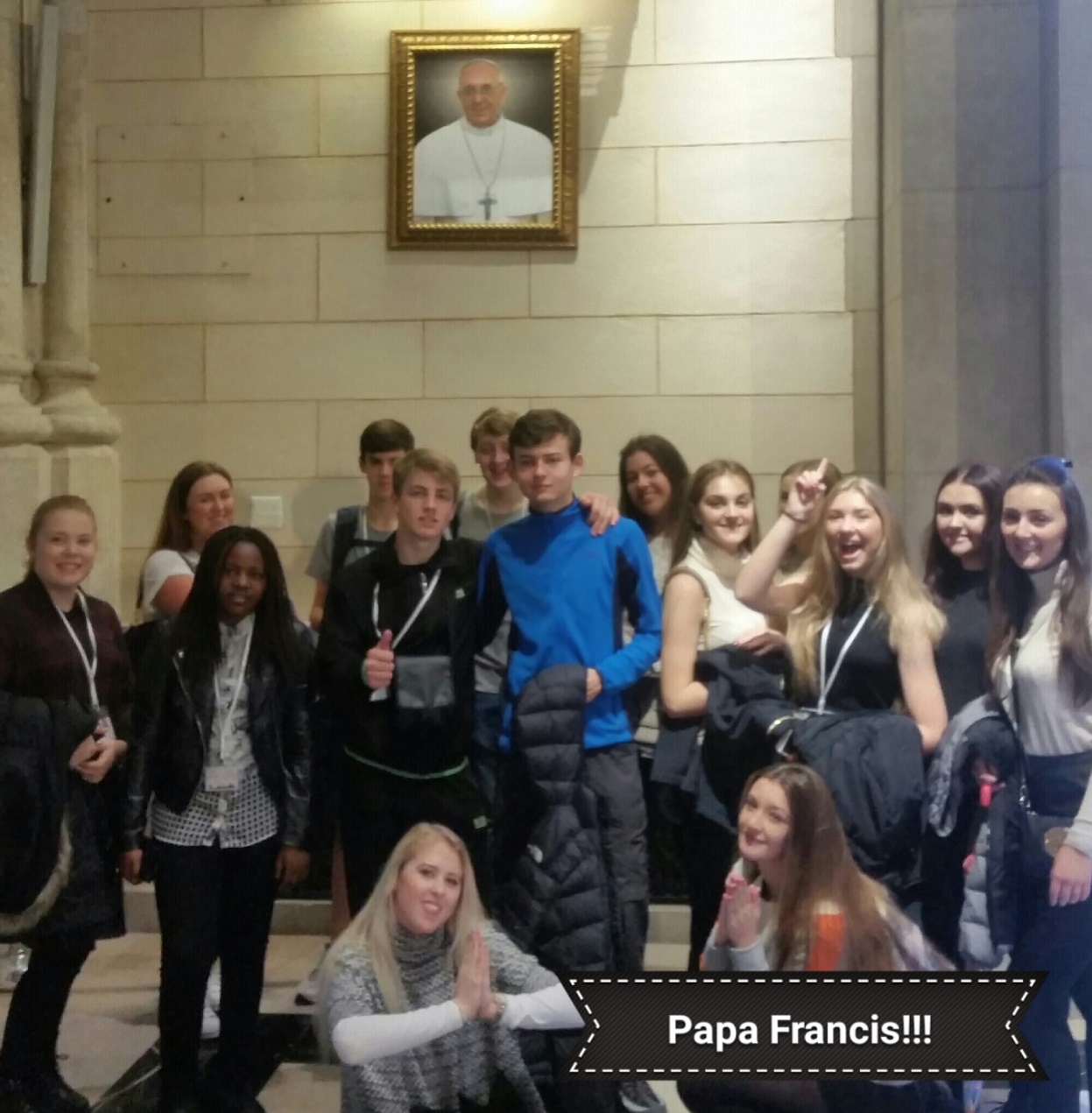 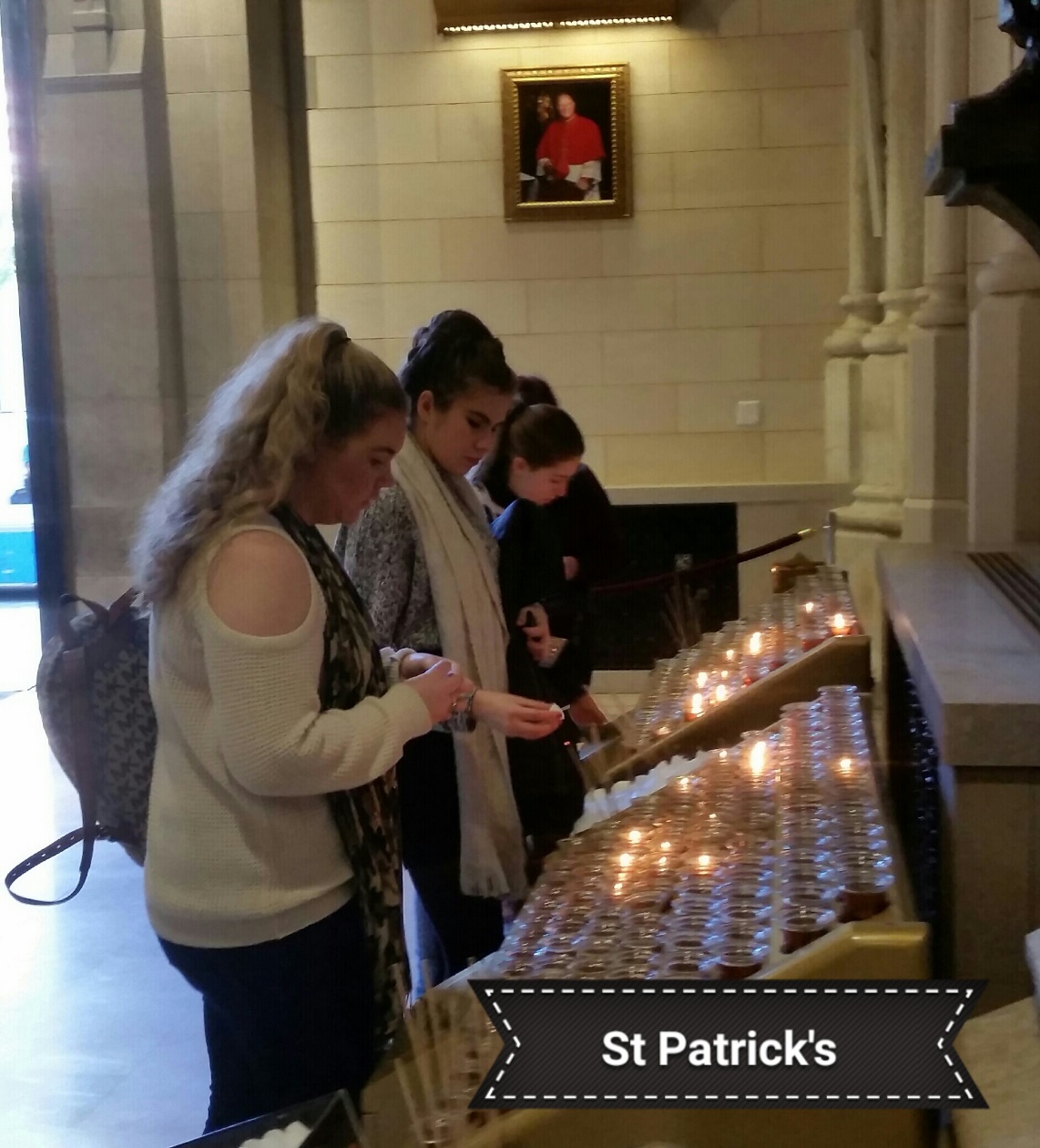 Memories of last year…
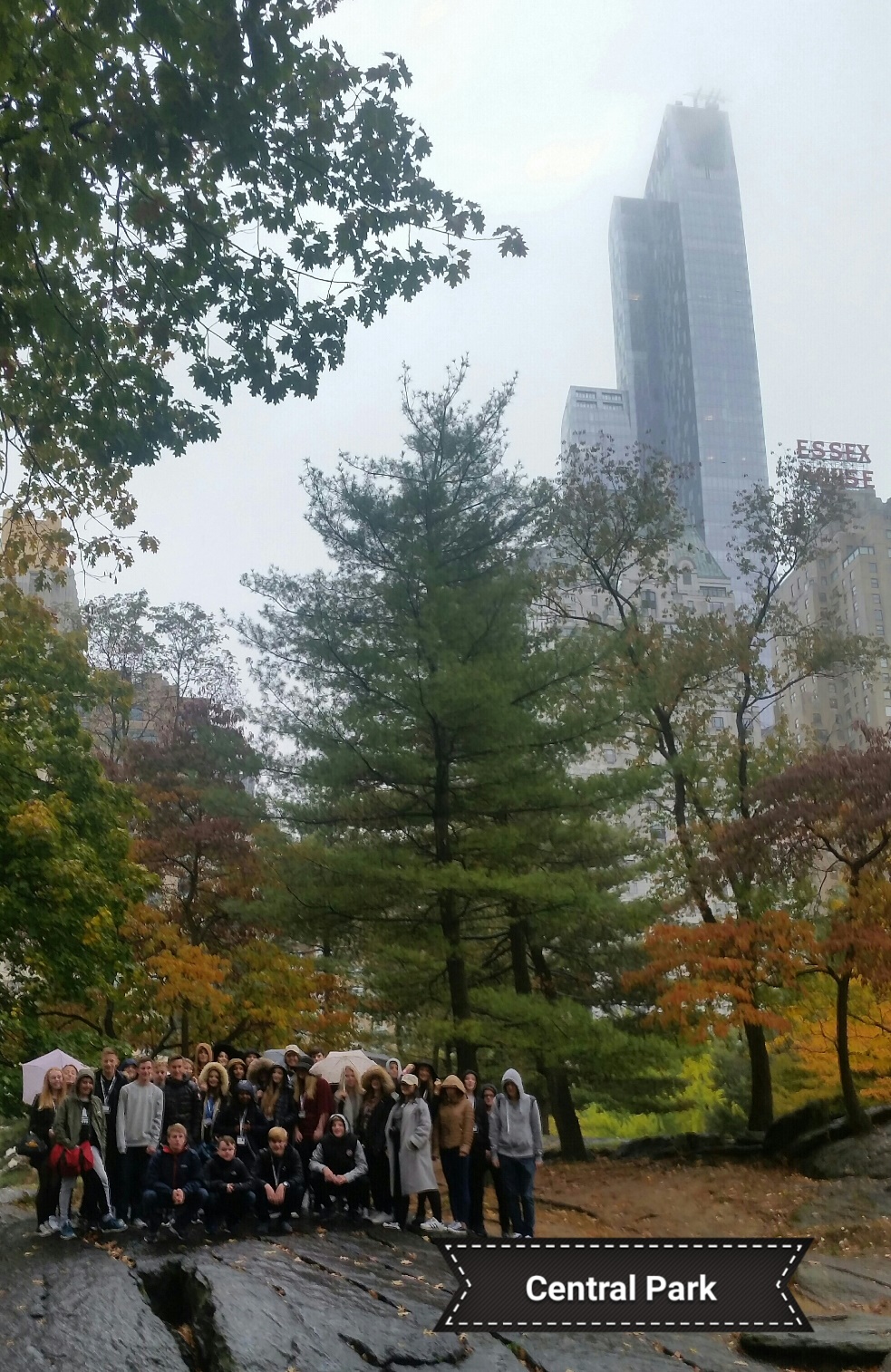 Memories of 
last year…
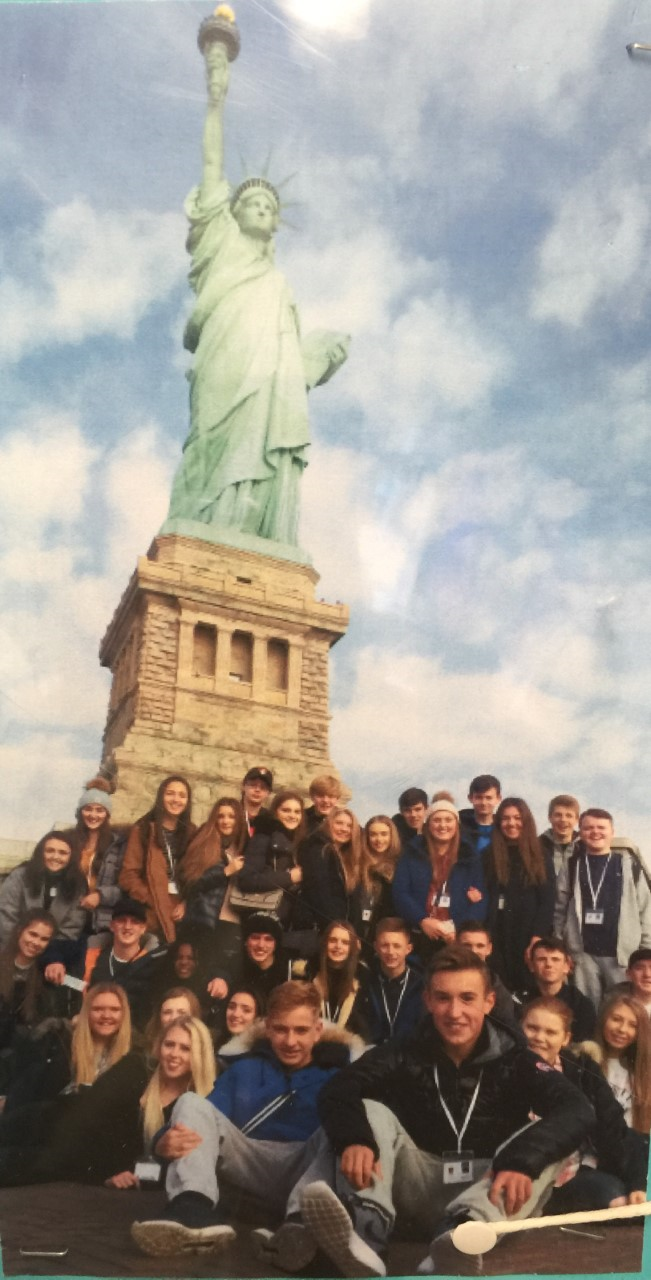 Memories of 
last year…
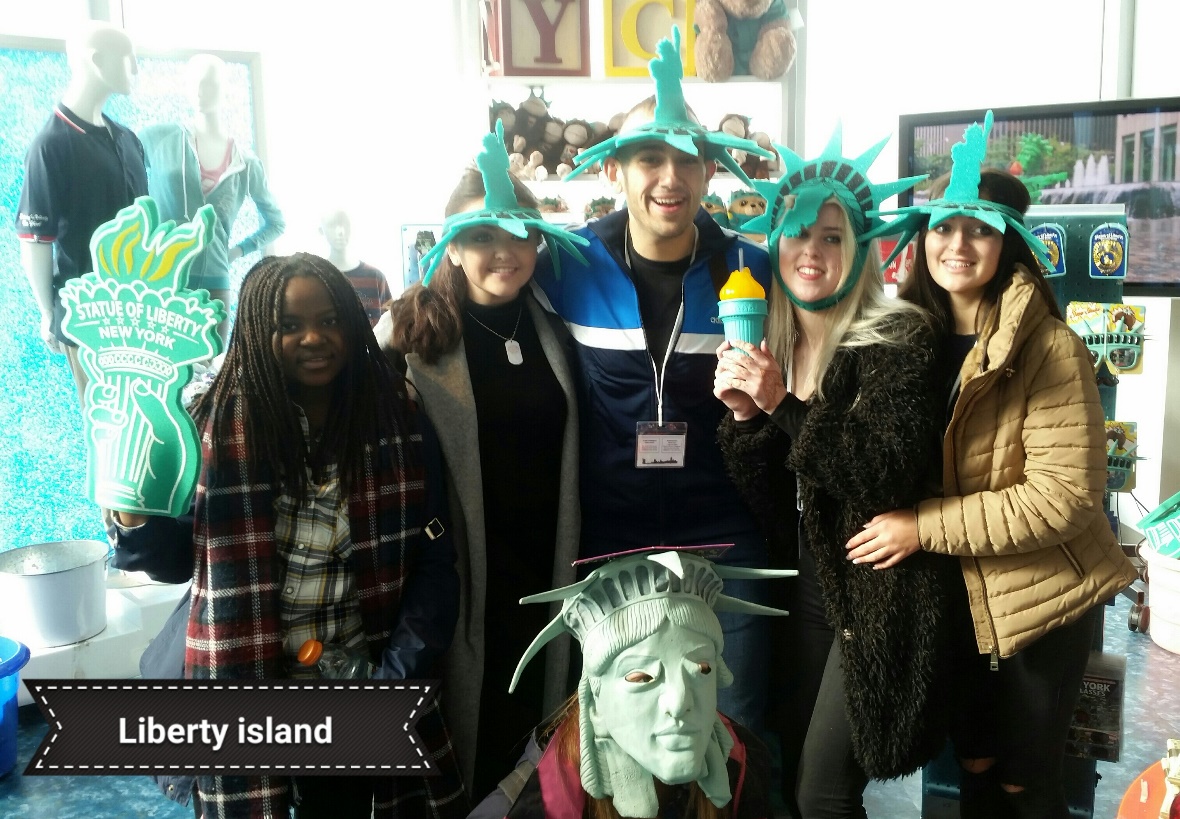 Why RE & NYC?
To visit St. Patrick’s Cathedral including St. JBDLS’ Side-Altar
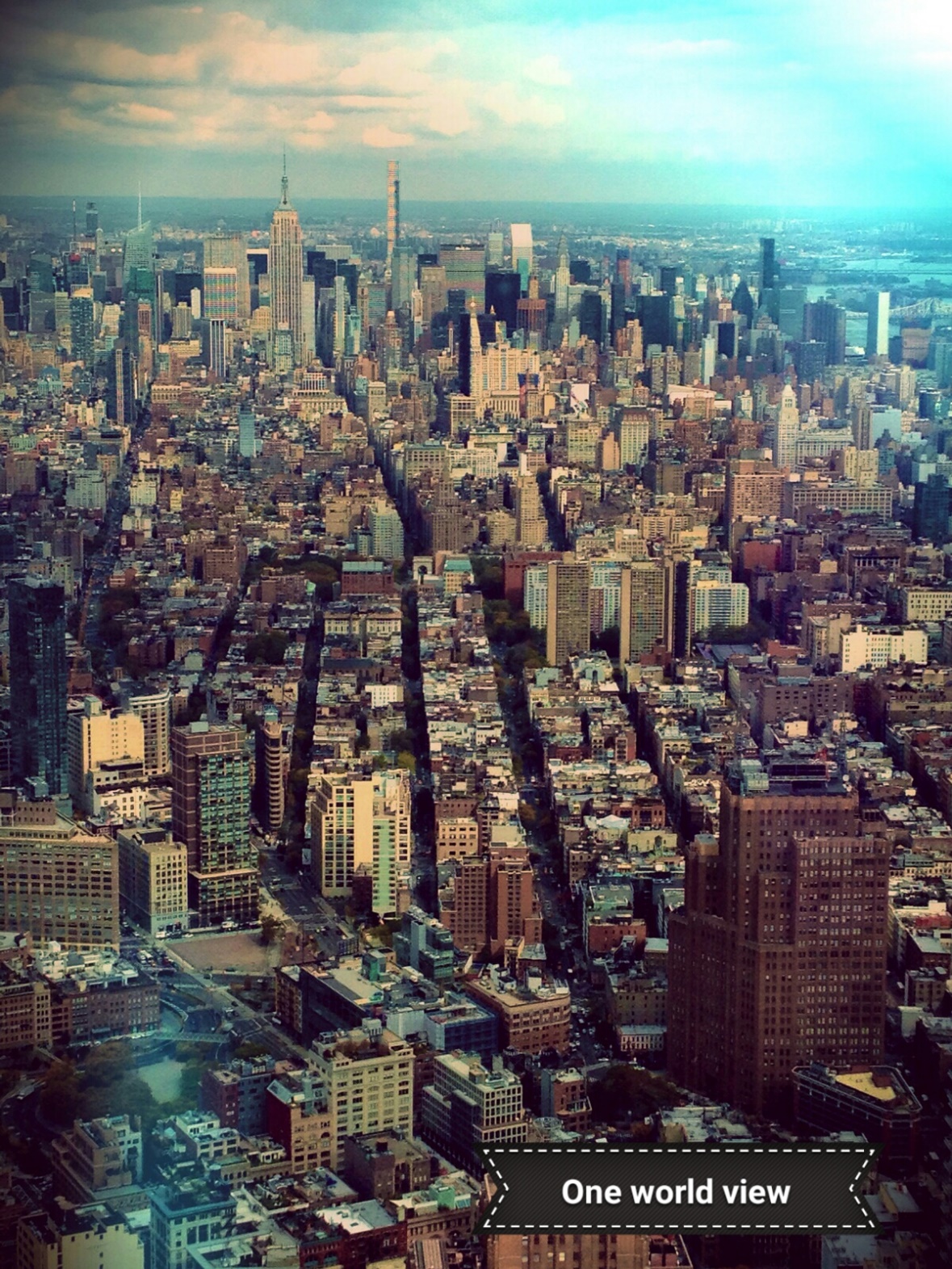 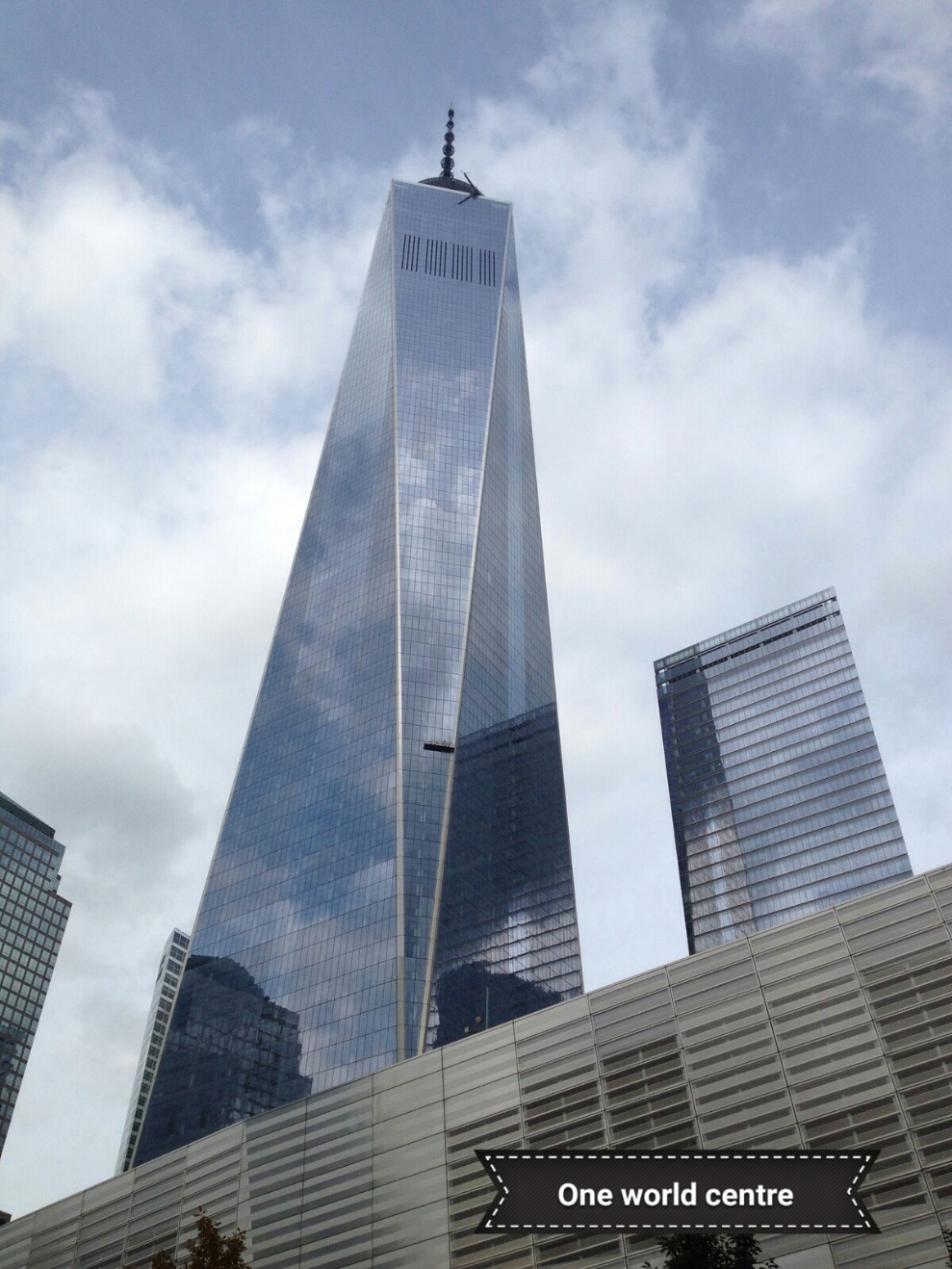 Memories of last year…
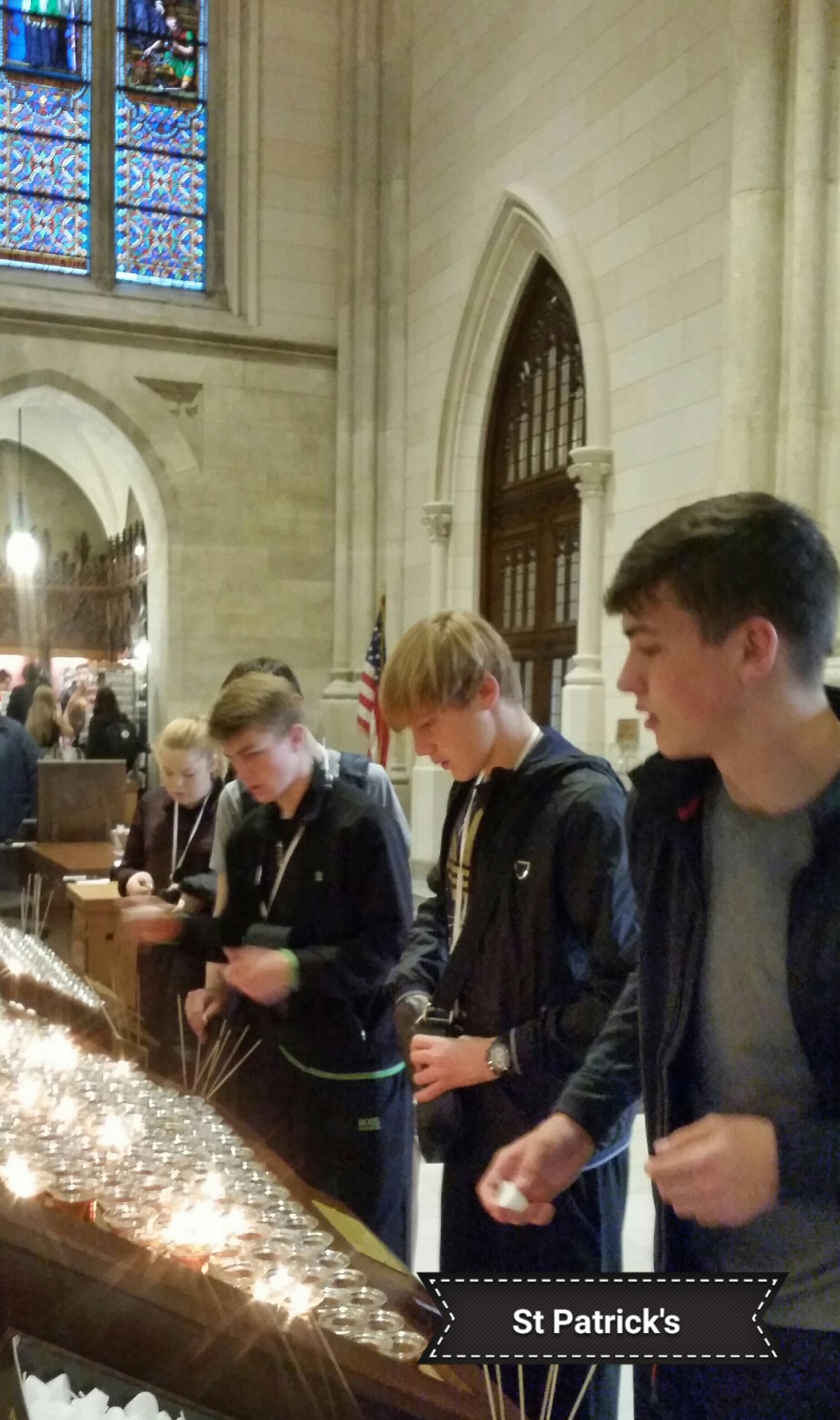 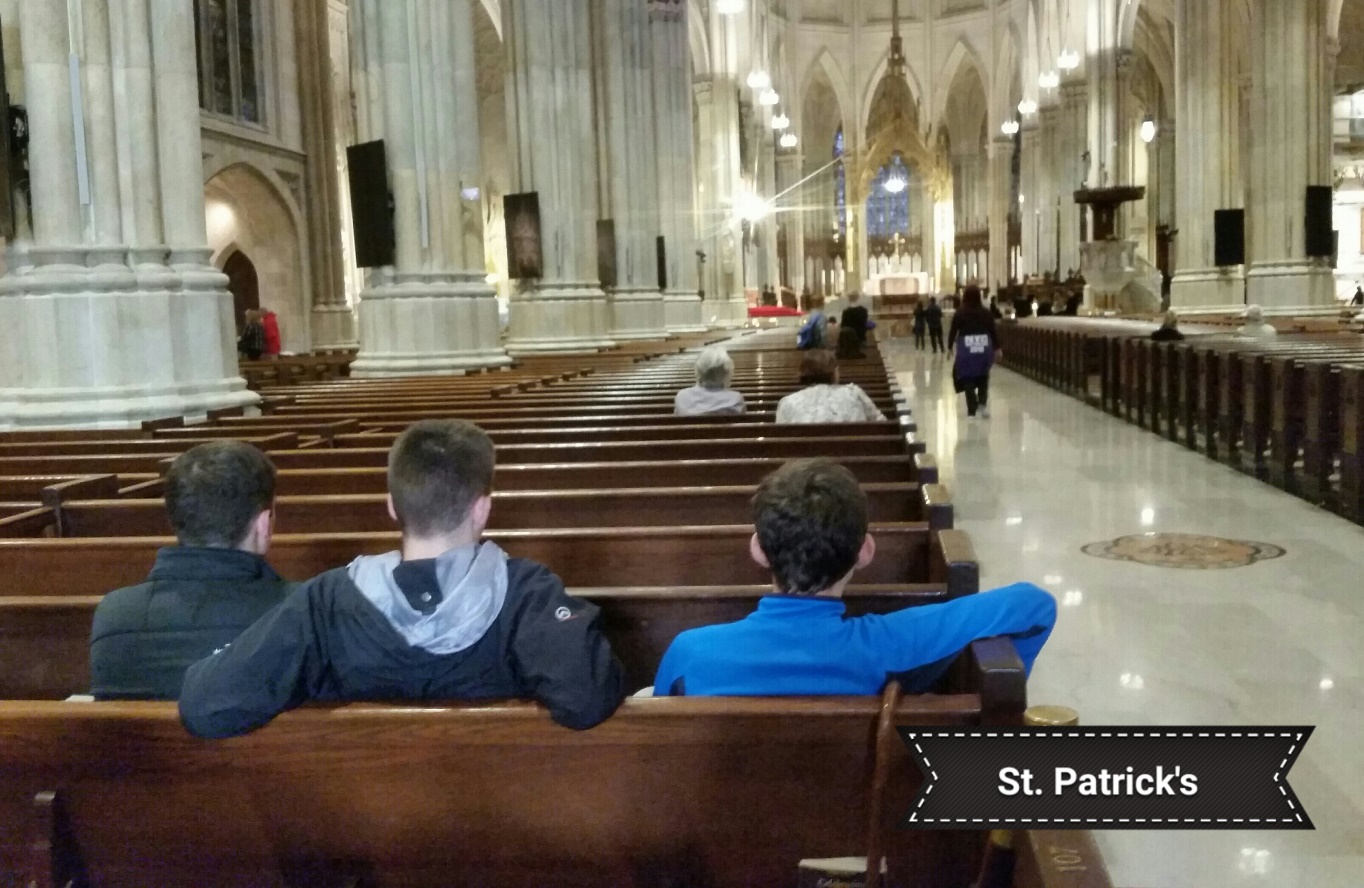 Memories of 
last year…
What our Pupils told us last year…
‘I enjoyed learning more about The UN.  It made me realise how fortunate I am compared to other people in the world’ 
– Lorna Glenn